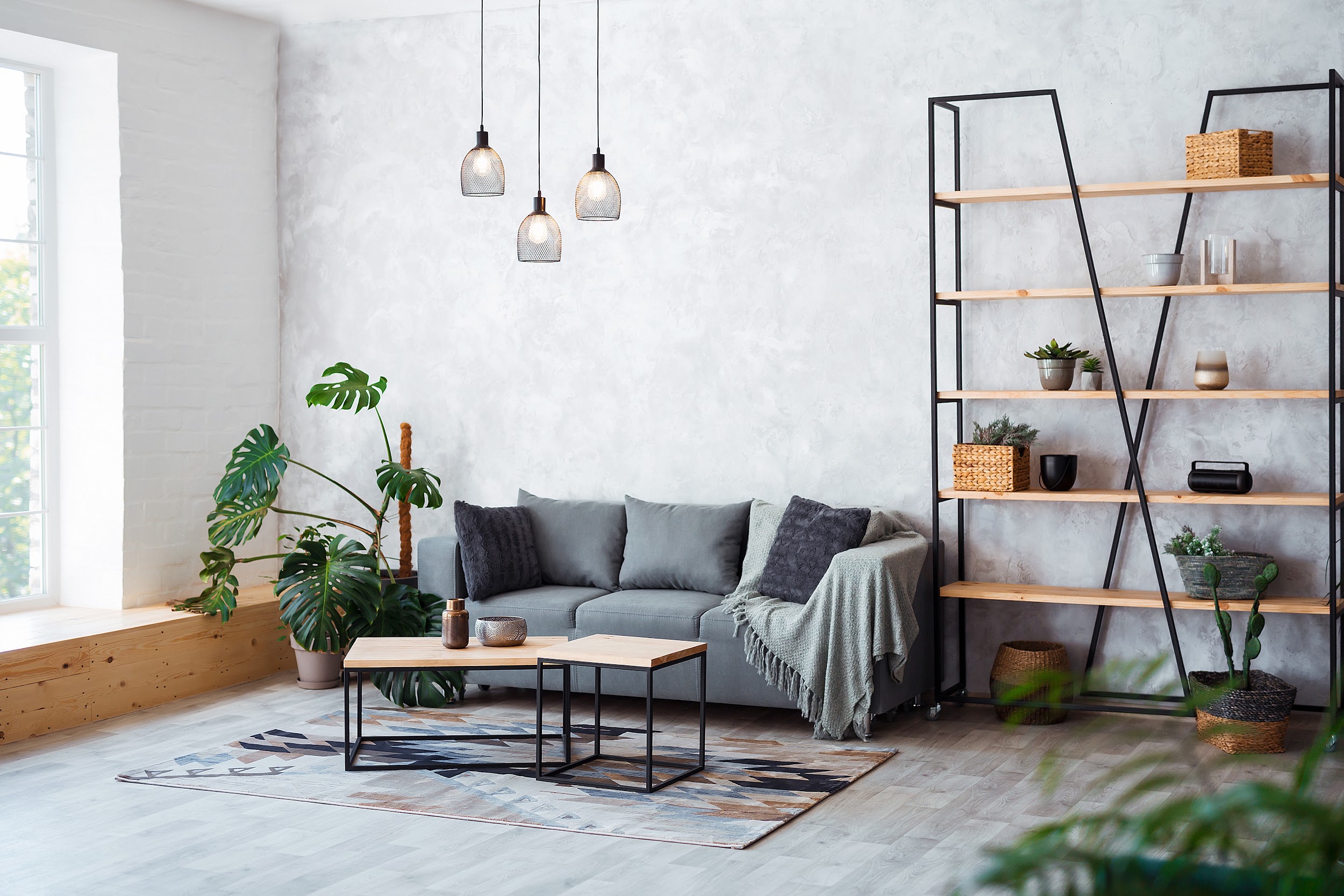 Listed to Sold.
OUR PROCESS TO GET YOUR HOME SOLD.
Let’s get started.
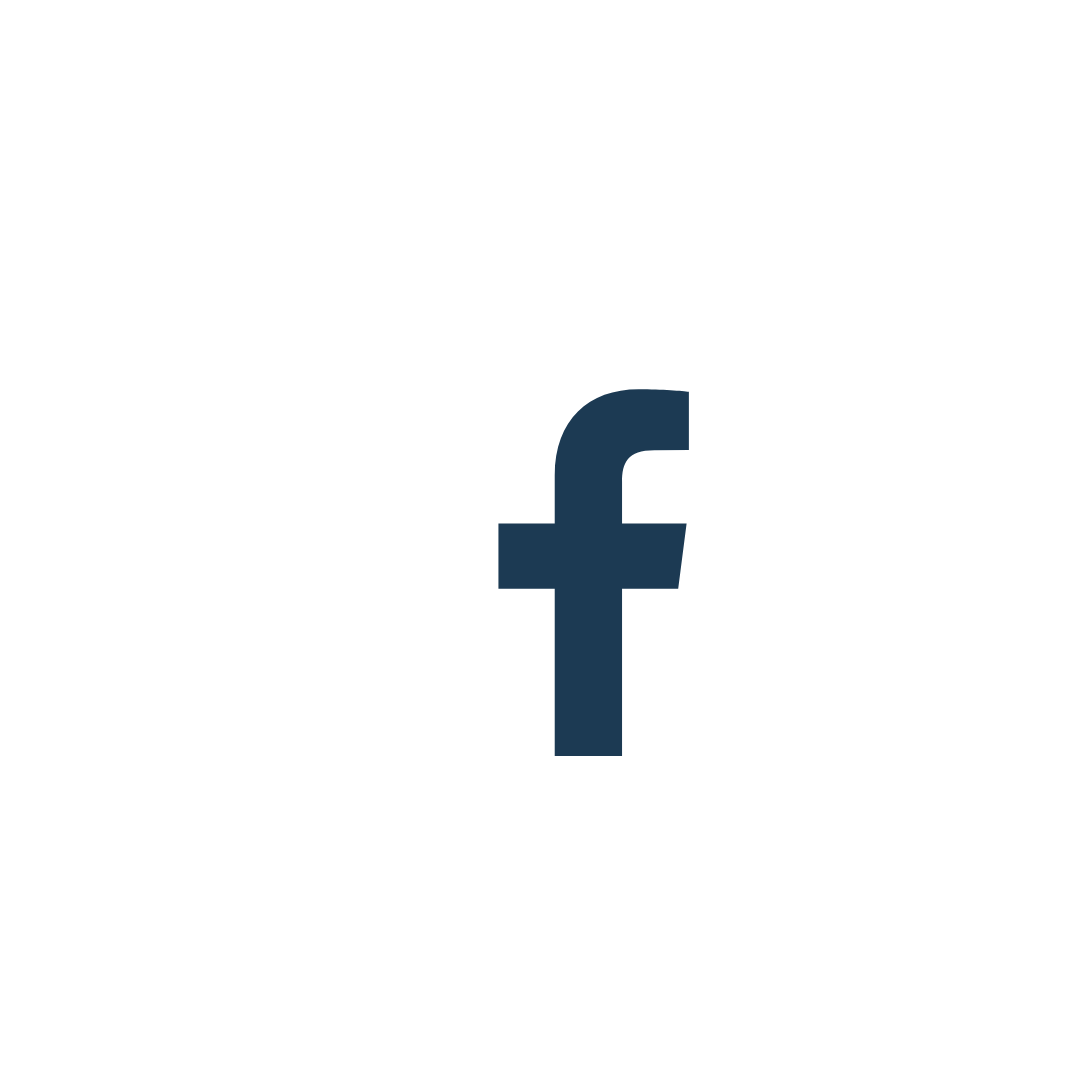 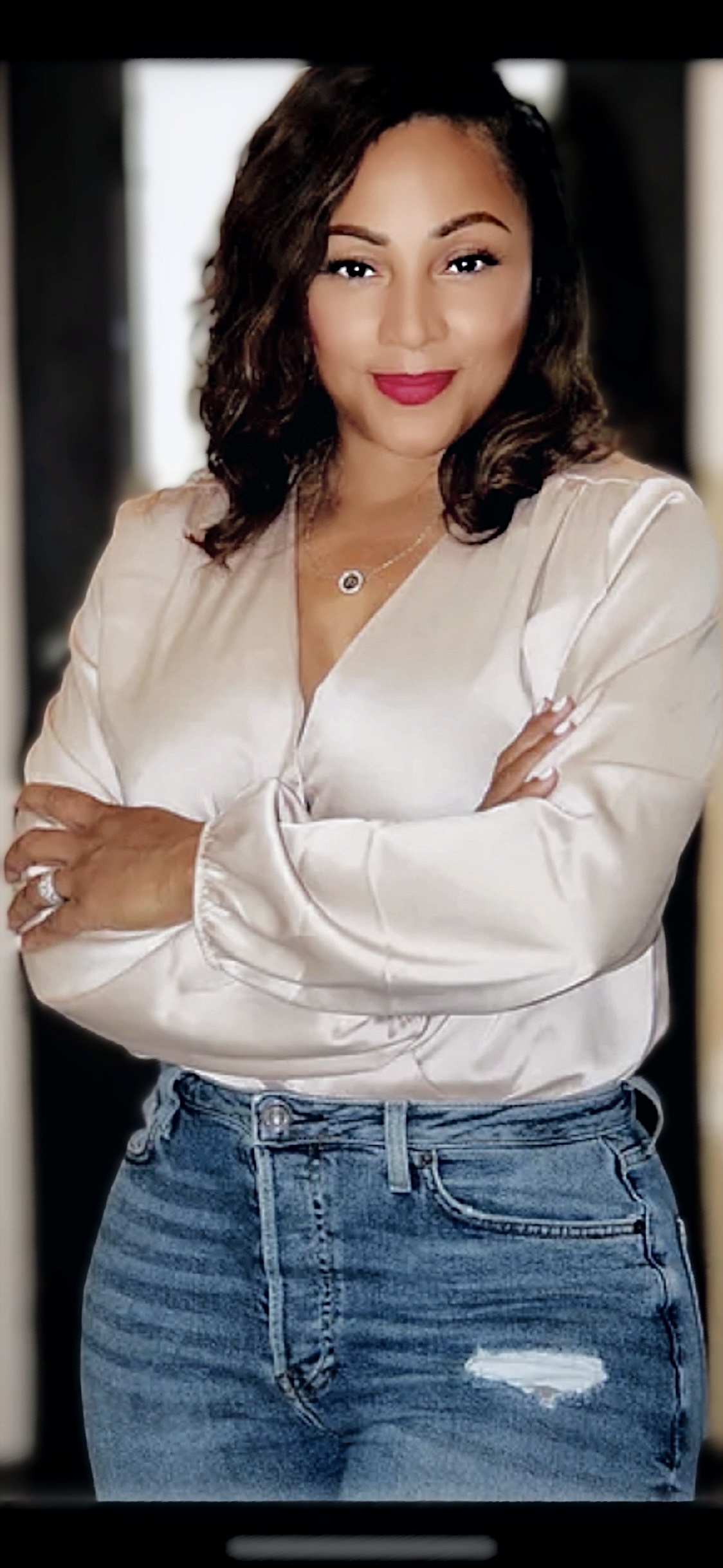 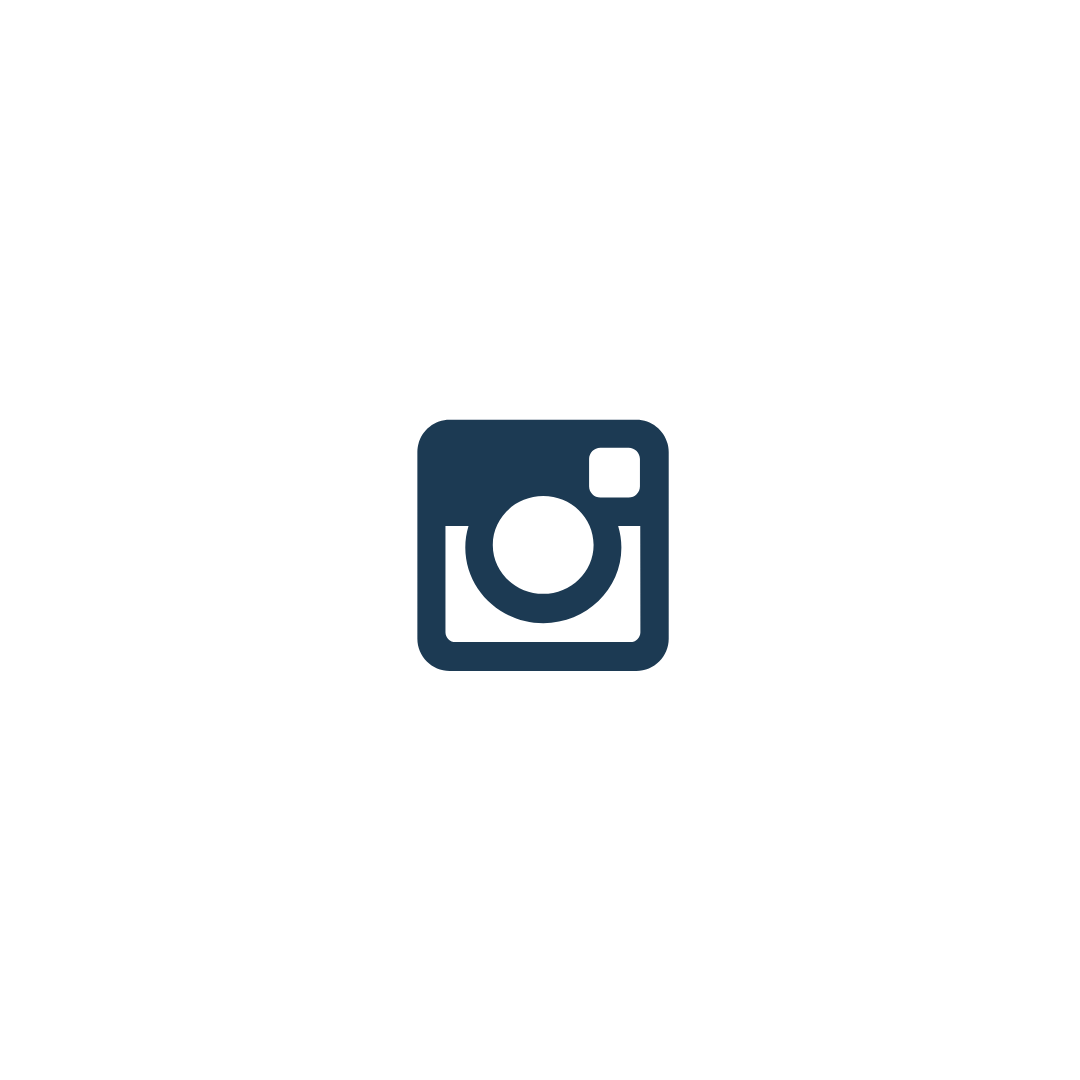 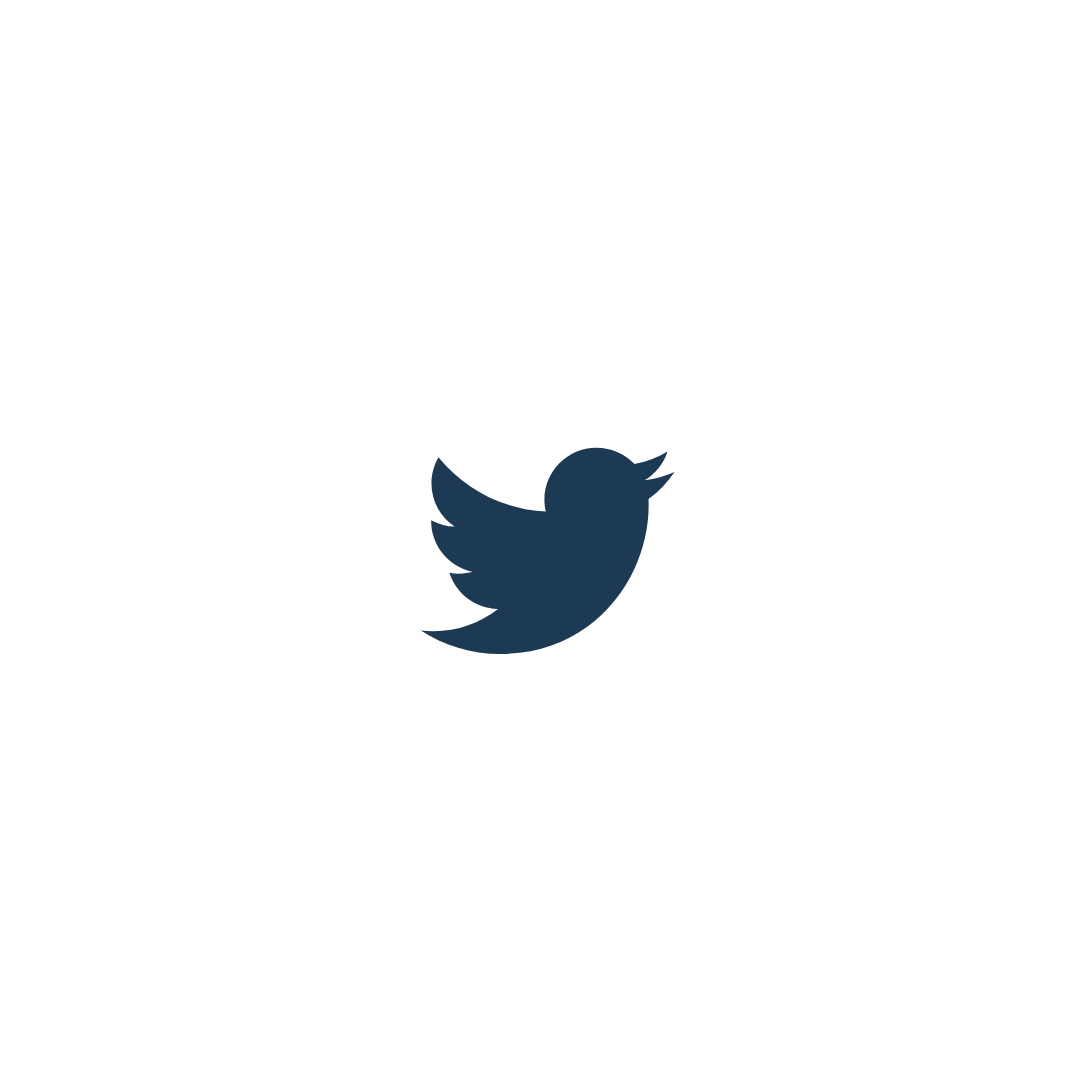 Kimberly Dixon- Dudley
REAL ESTATE AGENT
If you want the best home-selling experience, you need a real estate agent who is not only a professional in the field, but who is a superb marketer, shrewd negotiator, and excellent communicator. When you hire me,  you can take a deep breath knowing that your home is in the hands of an expert with a proven track record and who is trusted within the community.

Begin with the best to feel your best about your home.
5151 Katy Frwy#210   |      713-357-1616     |      kim@klptx.com
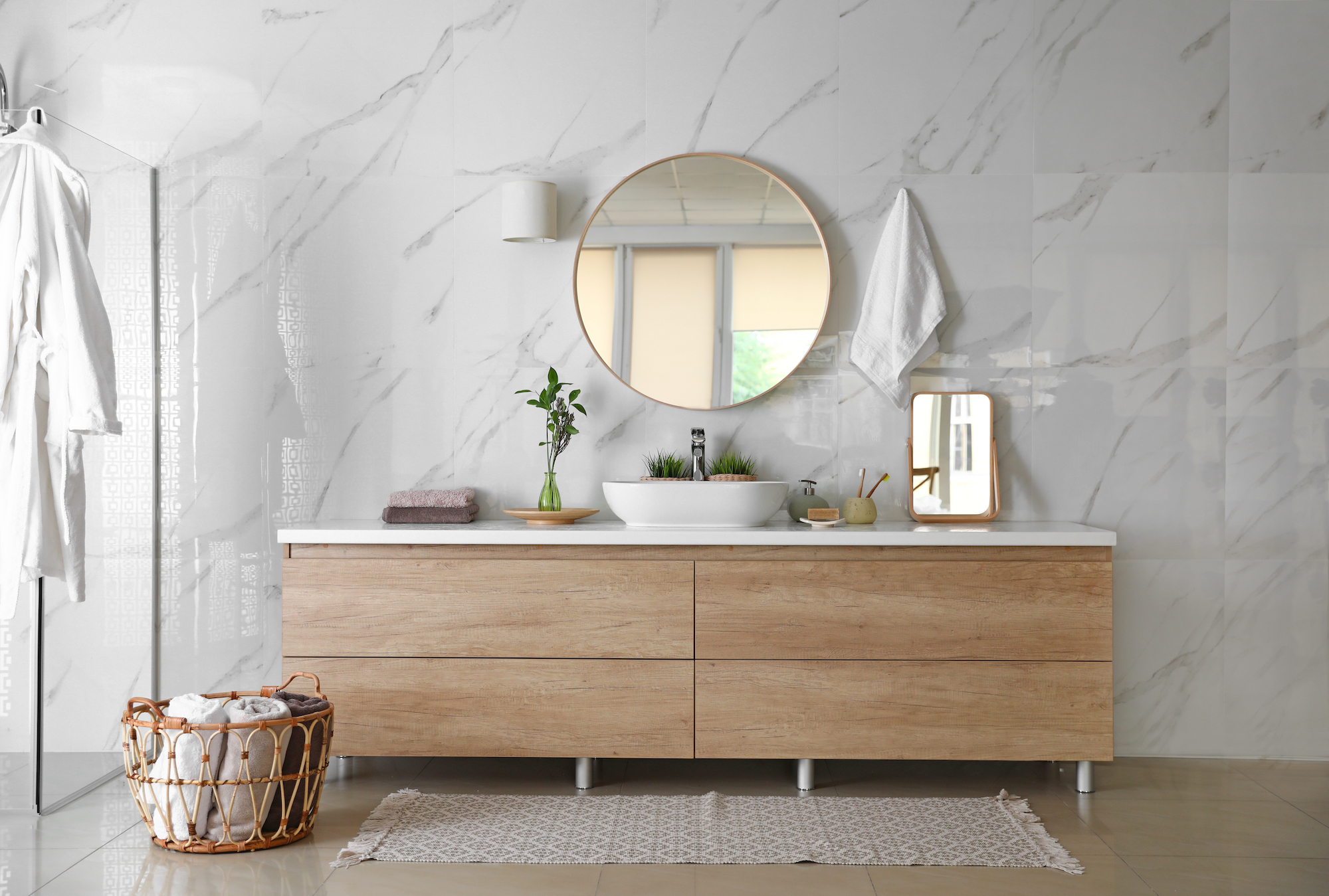 01
Evaluate curb appeal
Declutter
Depersonalize
Fix broken knobs, hinges, scuff marks, etc.
Take professional photos
Stage your home
PRIOR TO
LISTING
02
Continue market analysis
Analyze competition
Coordinate Appointments
Execute Marketing Plan
Host open houses
Negotiate
The Process.
ON MARKET
Review offers and propose counteroffers
Collect Background Reports and Full applications 
Settle on a move-out date
Transition tenant, Owners, & Property management Firms
03
PENDING
SALE
8
STEPS TO SOLD
05
01
PRINT MARKETING
PHOTOGRAPHY
02
06
SCHEDULING & FEEDBACK
MARKET ANALYSIS
03
07
OPEN HOUSES
LISTING SYNDICATION
04
08
SOCIAL MEDIA STRATEGY
NEGOTIATION
01
PROFESSIONAL PHOTOGRAPHY
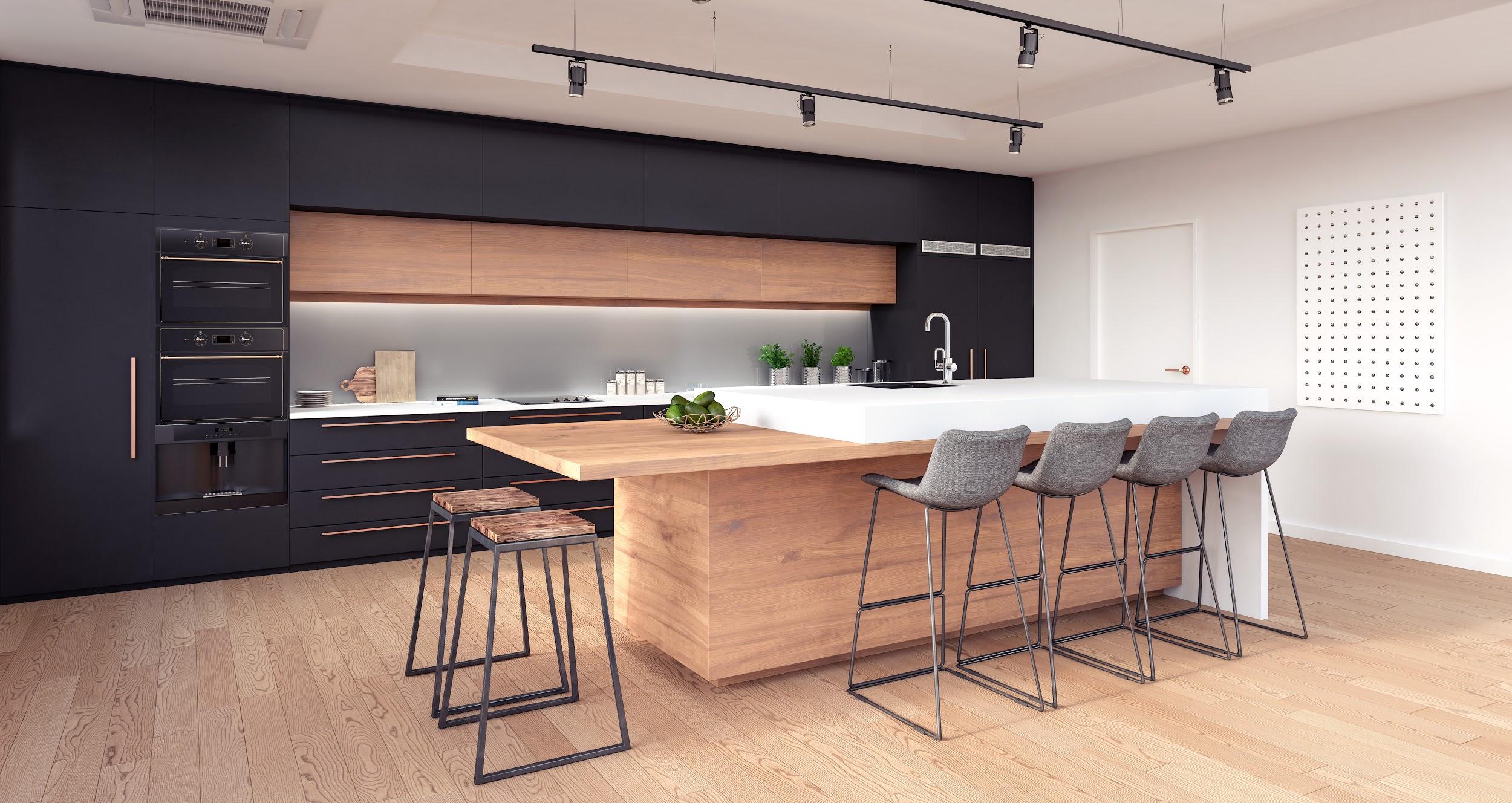 First impressions are everything when it comes to real estate and in today’s era, those first impressions usually start online. We’ll have first-class photos taken of your home to create a real estate listing that stands out from the competition. The result? A lasting impression on potential buyers, and a listing that will generate more leads for your open house.
96%
of home buyers start their home search online.
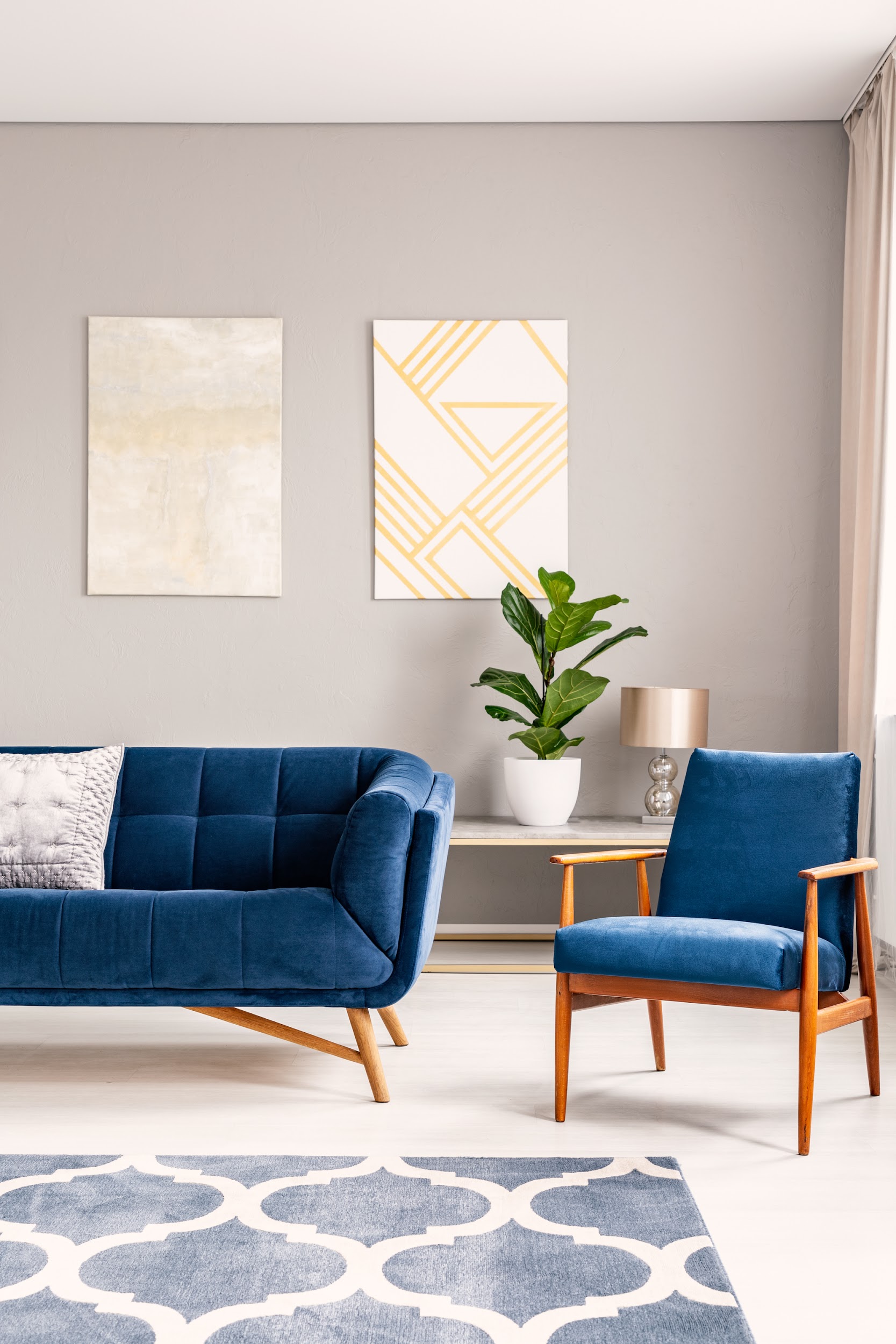 02
MARKET
ANALYSIS
One of the most important tasks to complete before selling your home is to establish a competitive price. This is done by running a comparative market analysis (CMA).
What is a CMA?
A CMA is a detailed report on homes recently sold in your area, which includes information such as home size, age, condition, location, price, and other factors that can help you set the most realistic price for your home.
03
LISTING 
SYNDICATION
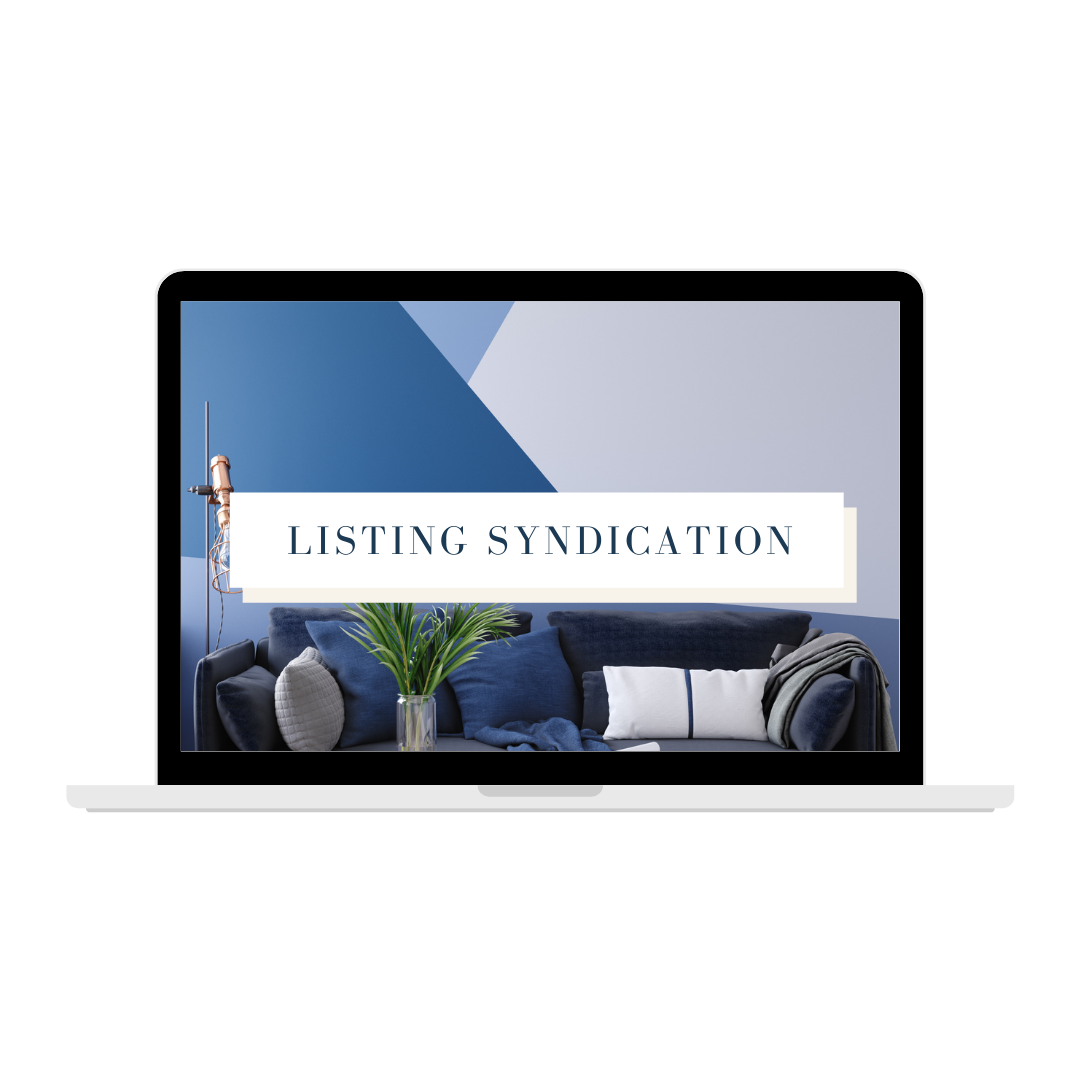 Listing syndication is a process in which your listing is marketed on multiple real estate platforms to increase your home’s exposure and reduce the amount of time it takes to sell.
VARIOUS POTENTIAL 
SYNDICATION PLATFORMS
Zillow.com
Homes.com
Realtor.com
HomeSeekers.com
Vast
Realtytrac
Homepath
Apartments.com
Homes & Land
SOCIAL MEDIA STRATEGY
While we follow traditional marketing protocols, we’ll also implement the latest social media strategies to ensure your home receives maximum exposure. A modern strategy combined with striking images and videos of your listing guarantees that your home will stay ahead of the competition.

Ad campaigns
Social media shares
Strategic and timely posts
Listing videos
Blog posts
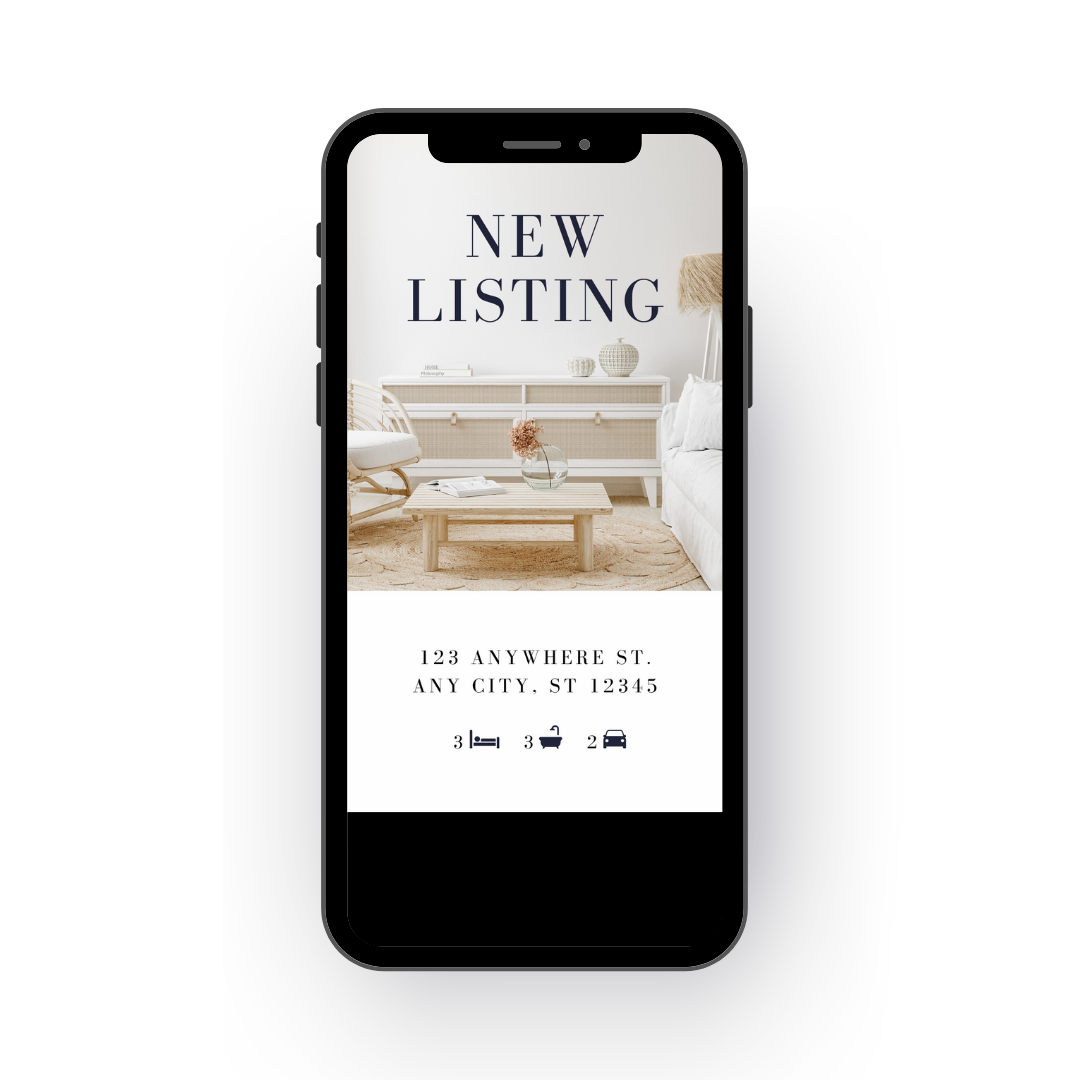 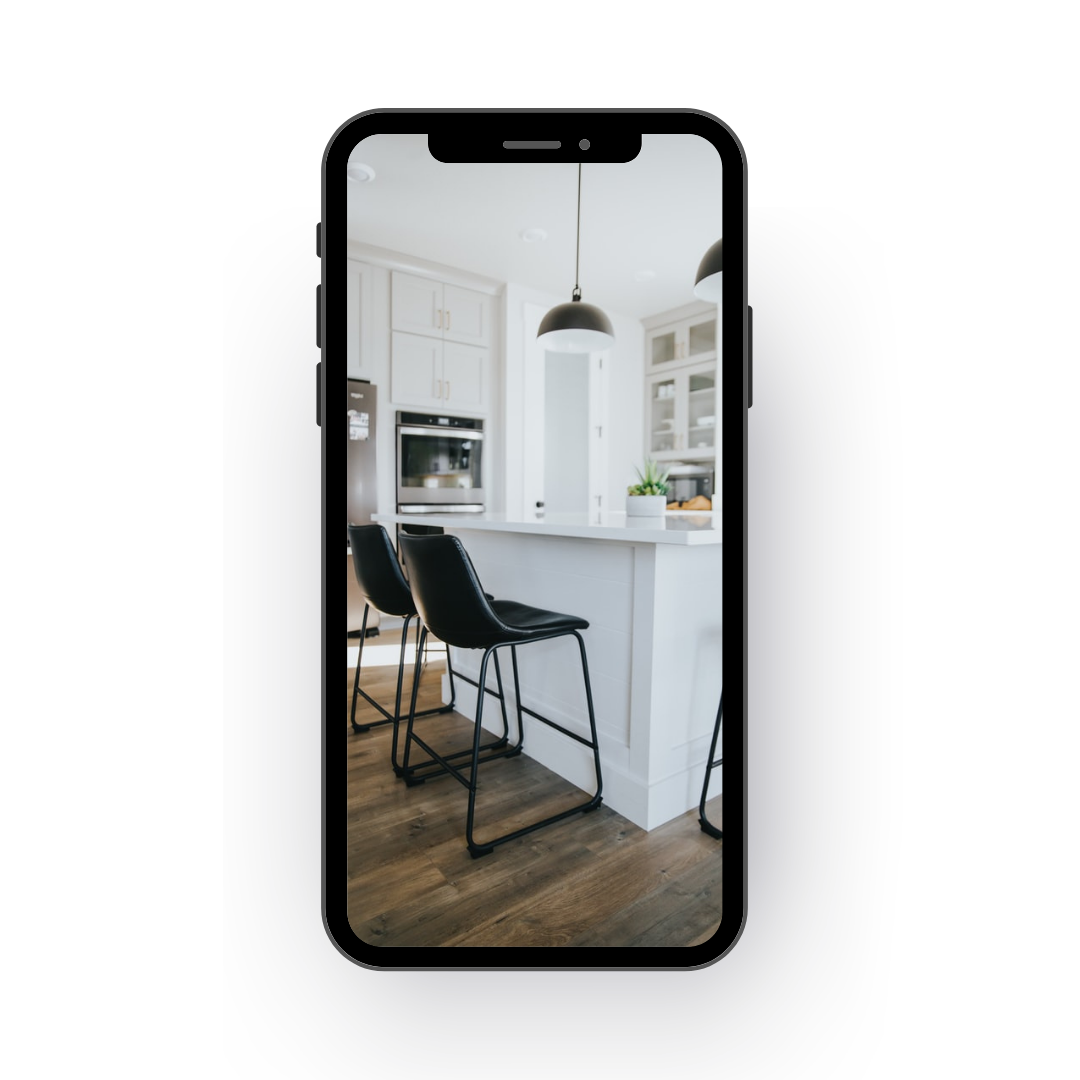 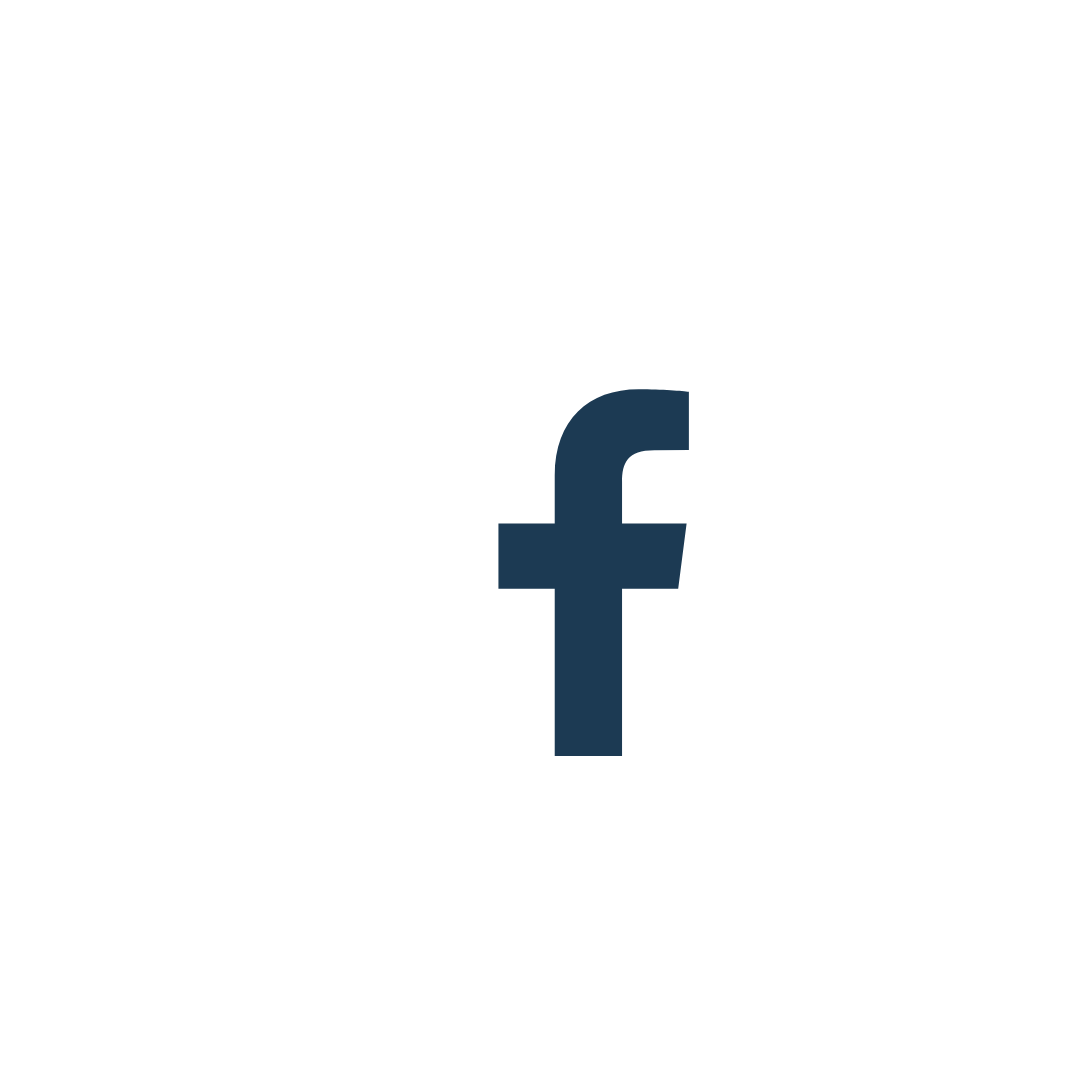 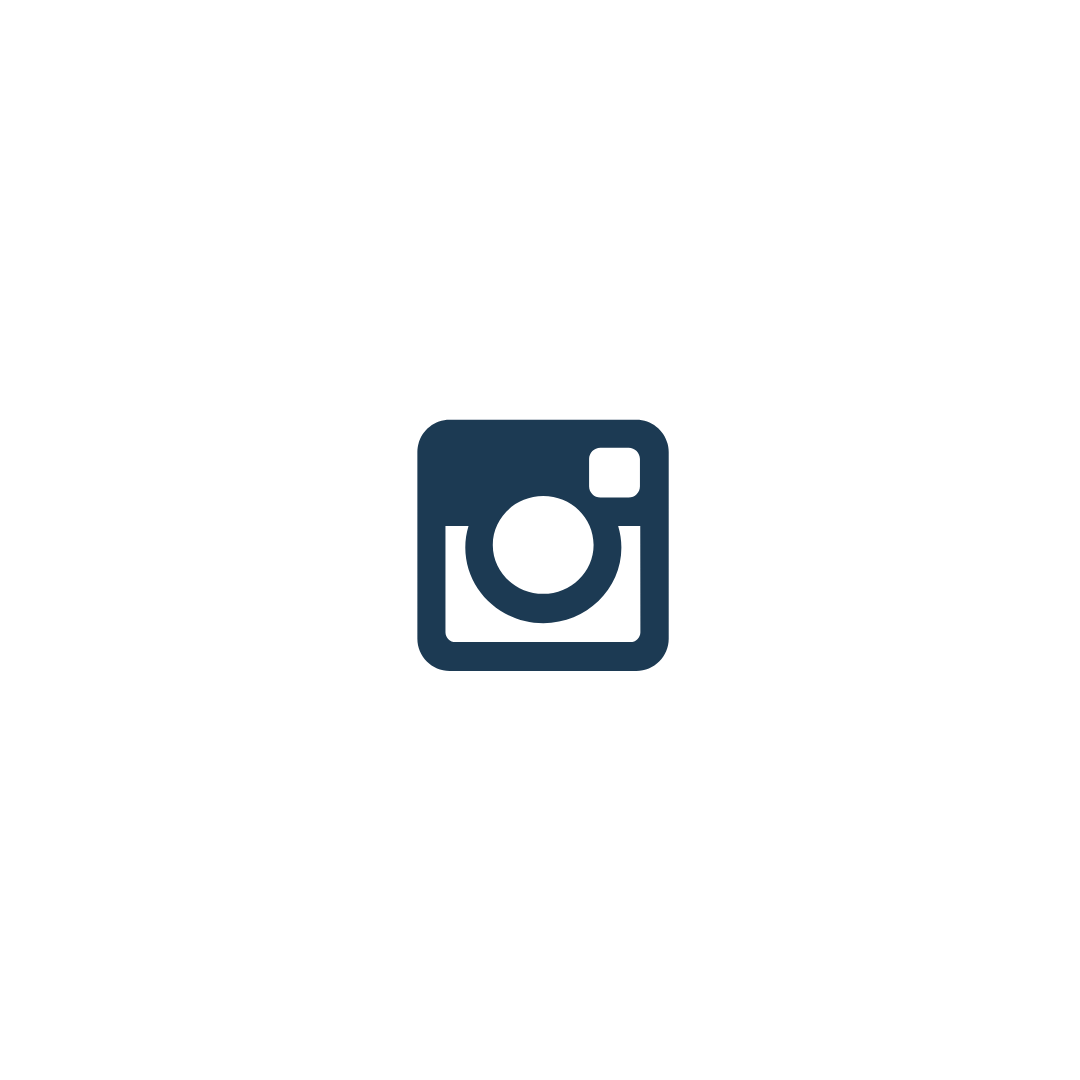 04
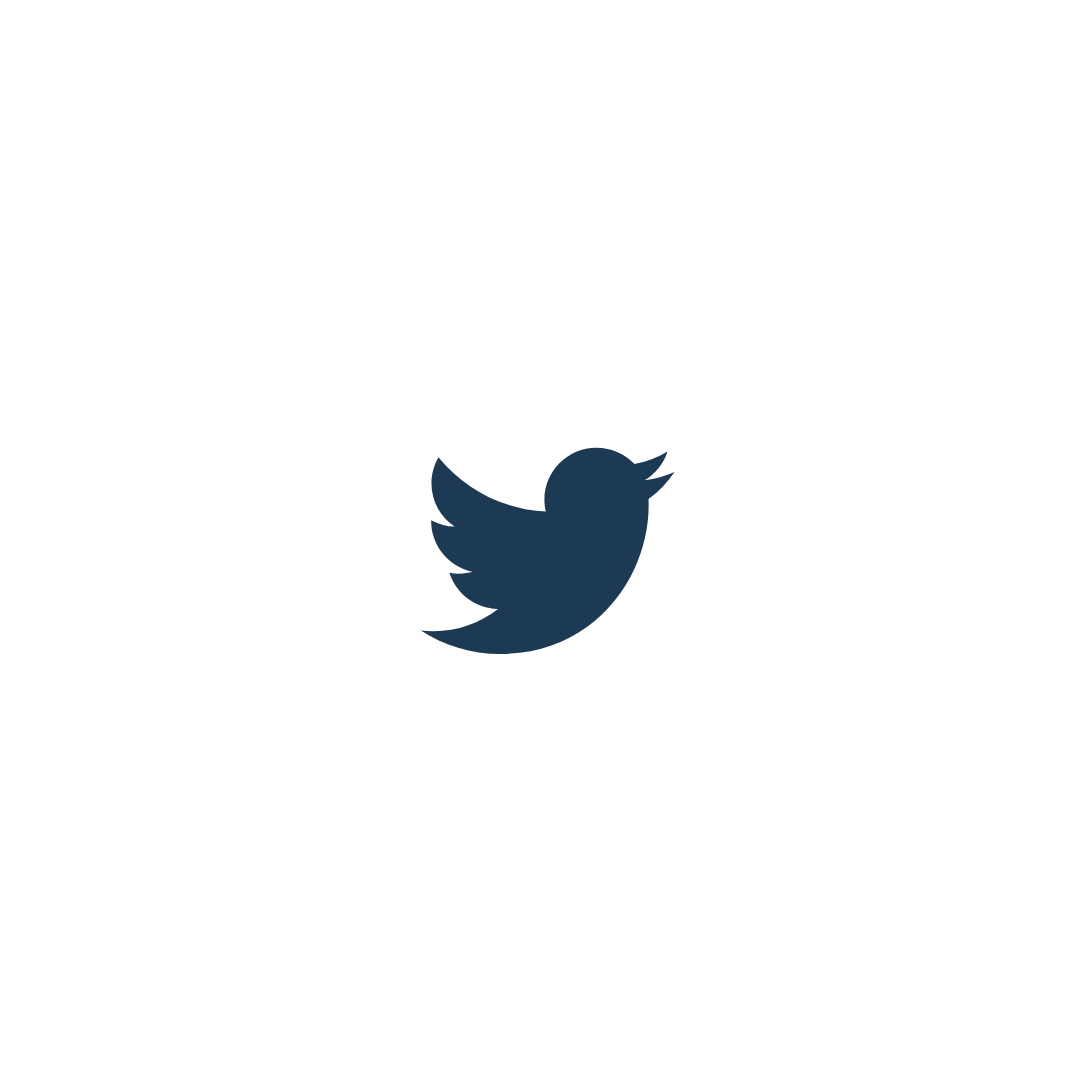 05
Print Marketing
01
02
03
CUSTOM PROPERTY FLYERS
POSTCARD 
CAMPAIGN
DOOR
HANGERS
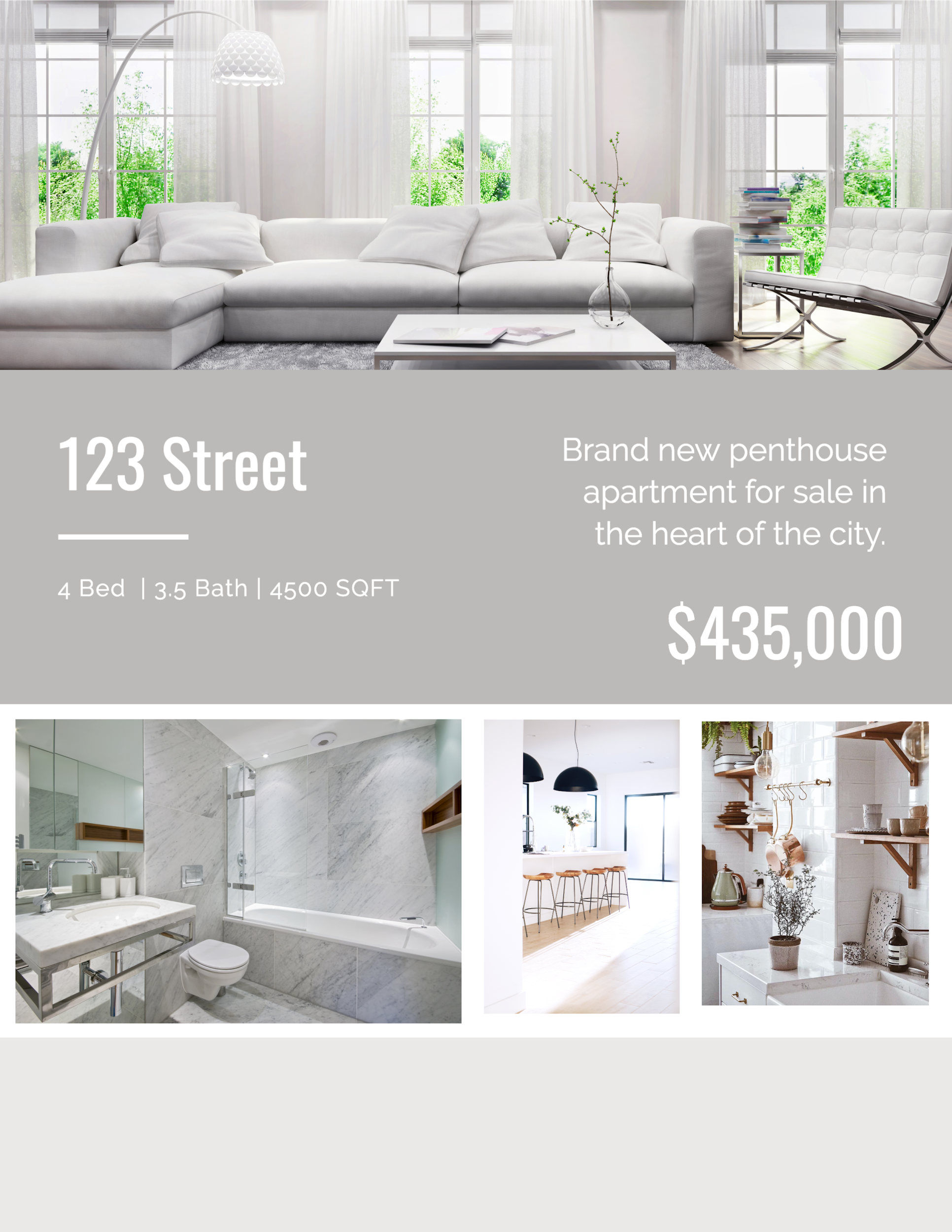 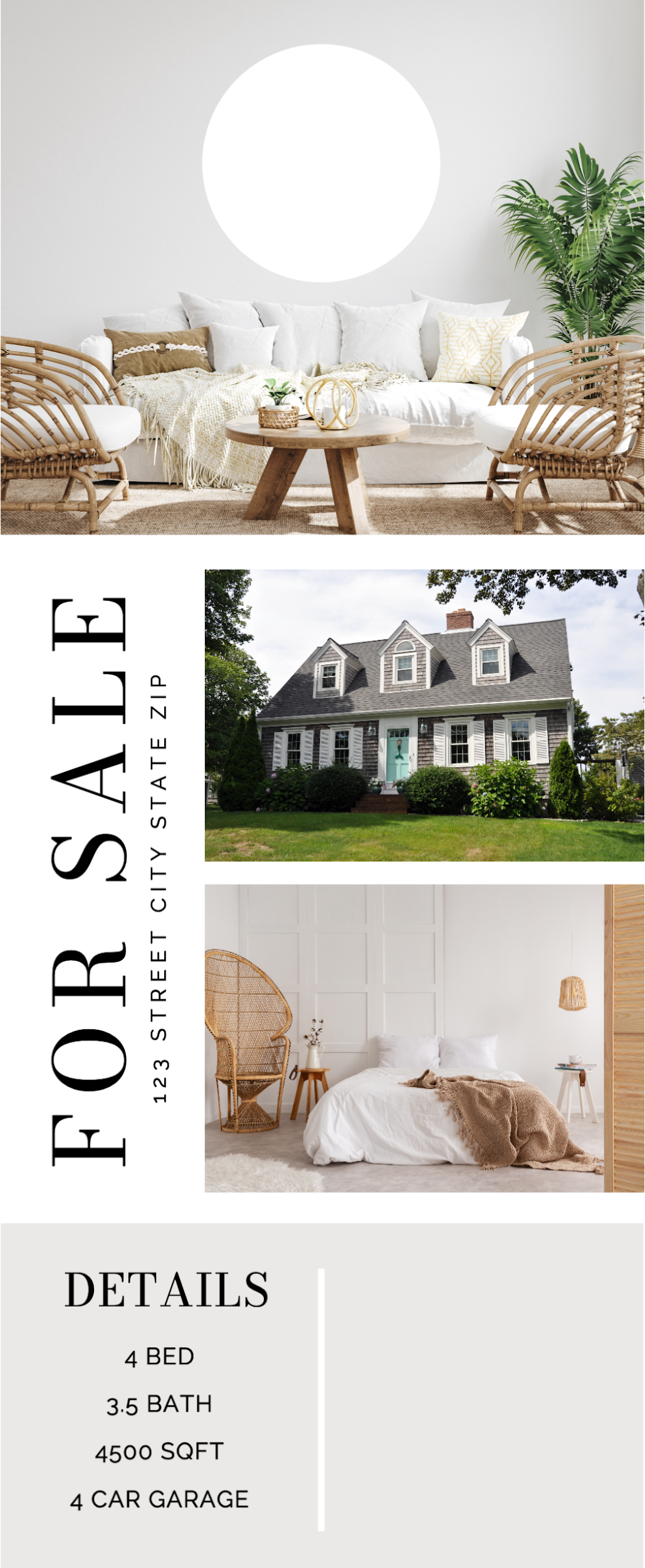 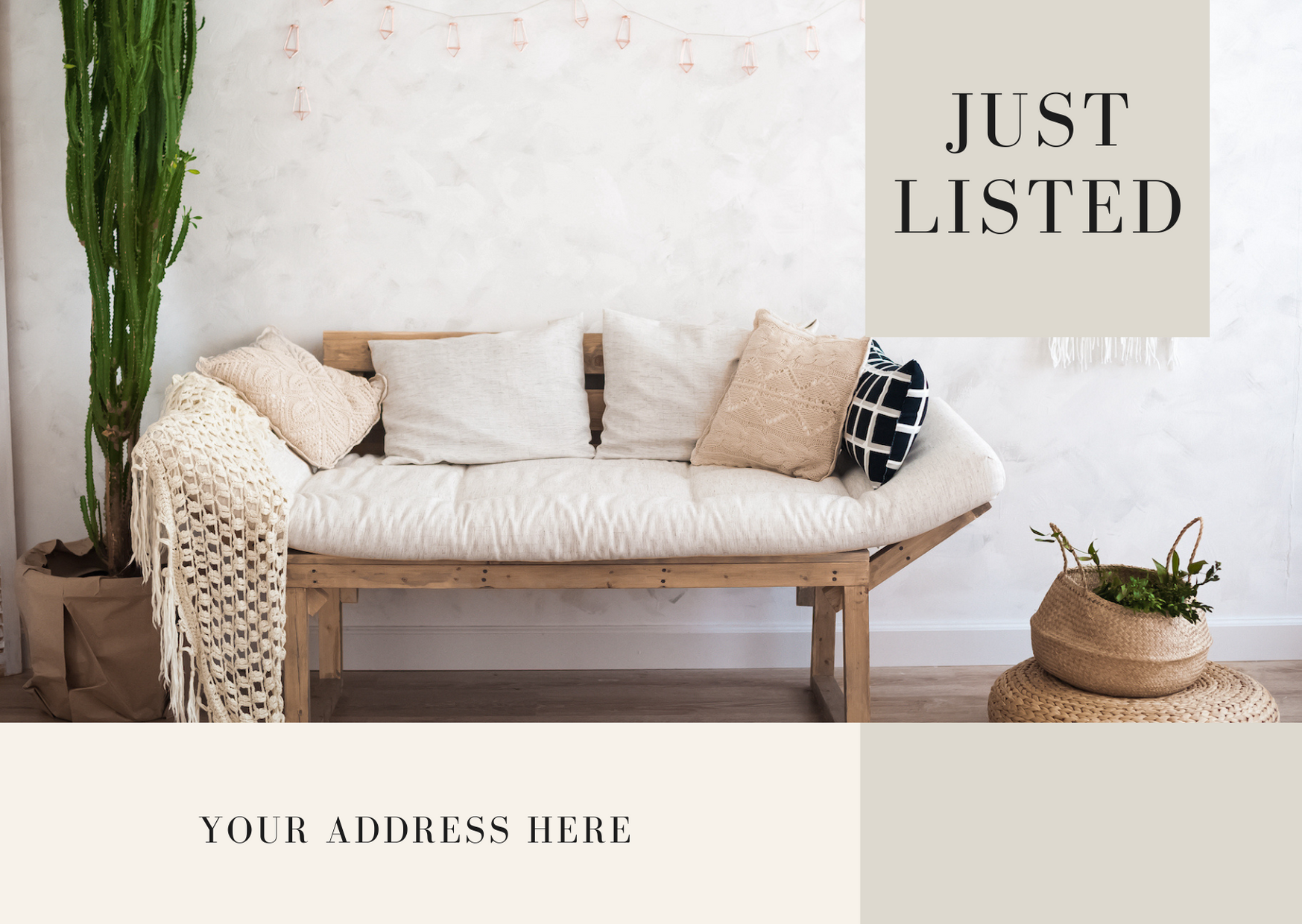 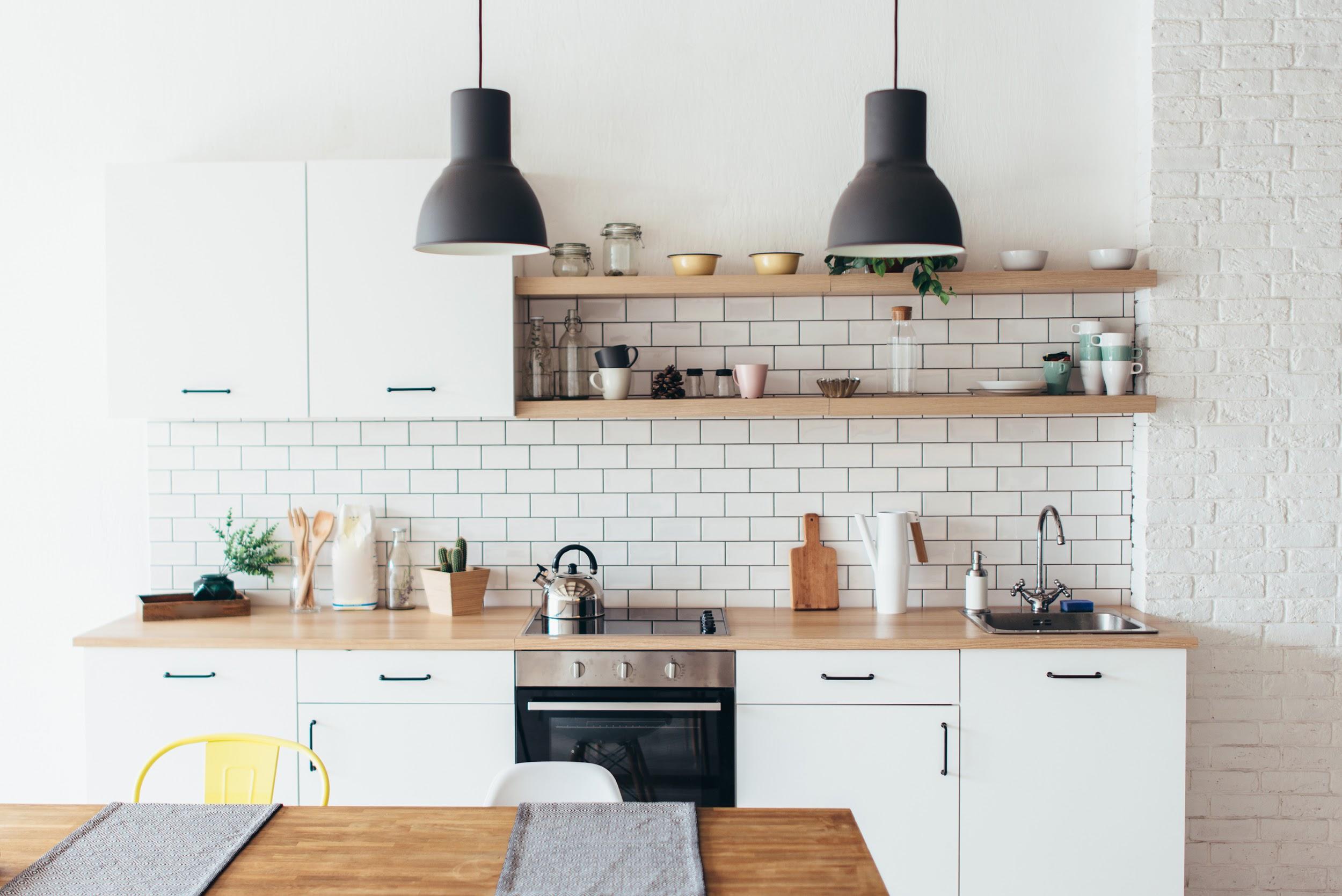 06
Scheduling
Auto-scheduling software allows buyer’s agents the opportunity to schedule showing appointments efficiently. All we have to do is set up the initial automation, input some data, and the software will take care of the rest. By using automated scheduling, we can ensure all parties are notified of the appointment request immediately and get showings confirmed quickly.
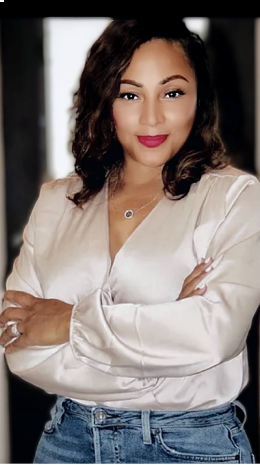 FEEDBACK
Receiving buyer feedback on your listing is key when crafting an effective marketing plan. In the feedback process, we can determine how buyers are evaluating the worth of your home and adjust showings as needed to get the best outcome for your sale.
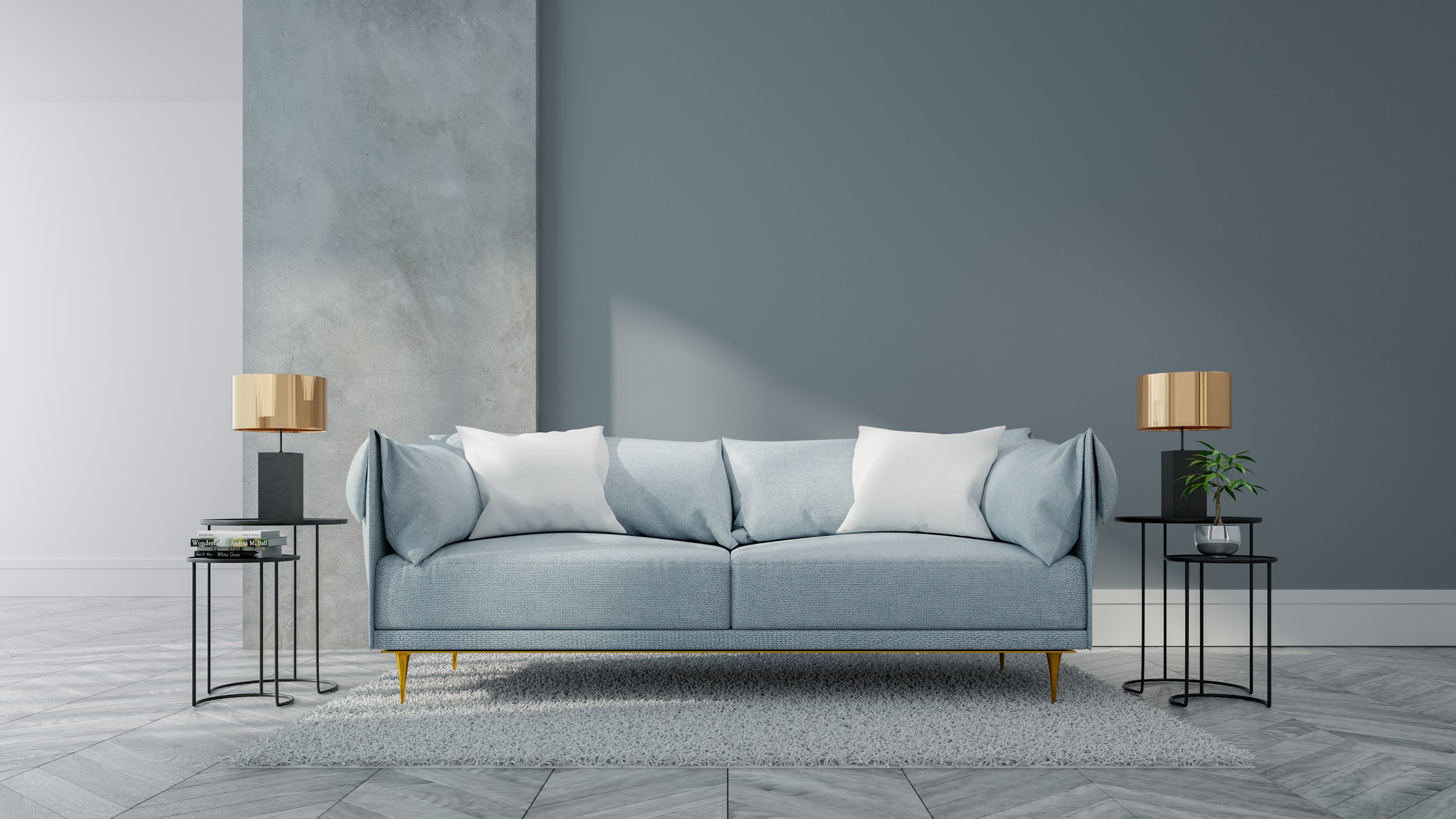 07
Open Houses
Photos are powerful when it comes to selling a home, but nothing compares to seeing it in person. That's why hosting stellar open house experiences are crucial for your success as a seller.
Tips to Prepare
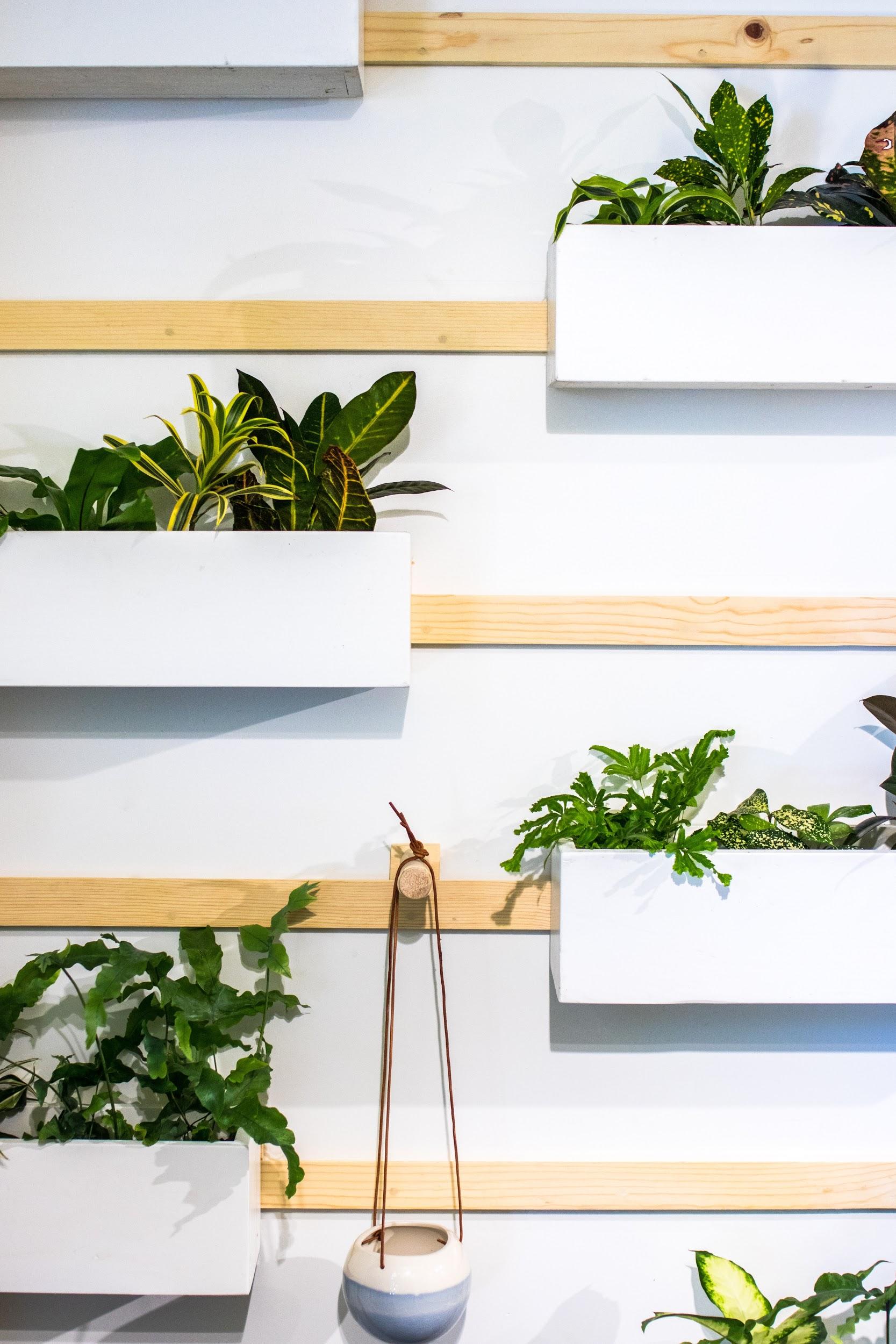 Freshen up faded and chipped paint
Declutter and depersonalize
Update your curb appeal
Deep clean
Craft a marketing plan
Perform an odor test
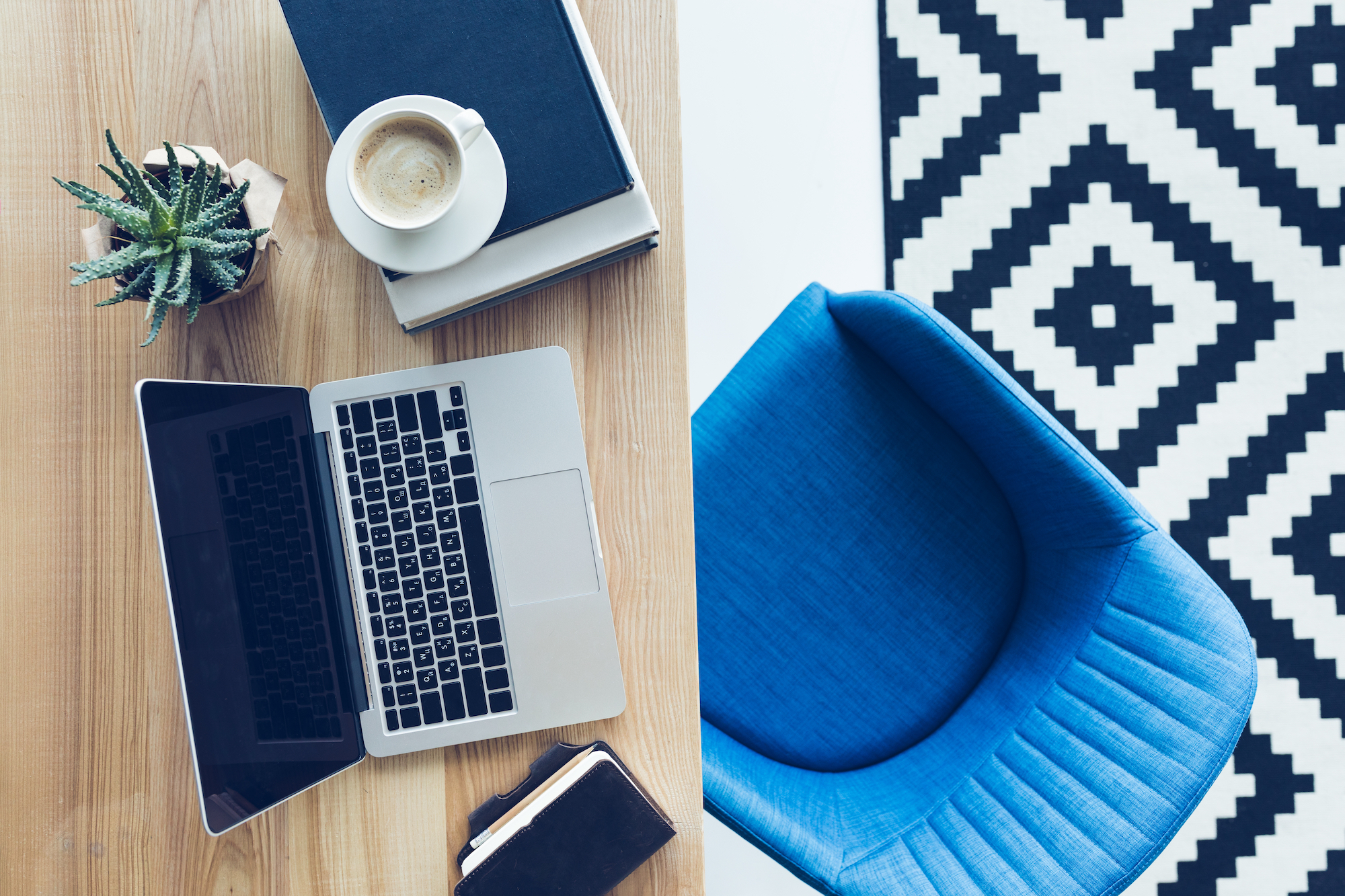 Negotiations.
01
Review applications
02
Collect All background reports
03
Establish your priorities
04
Decide on acceptance or rejection
08
05
Obtain signatures from all parties
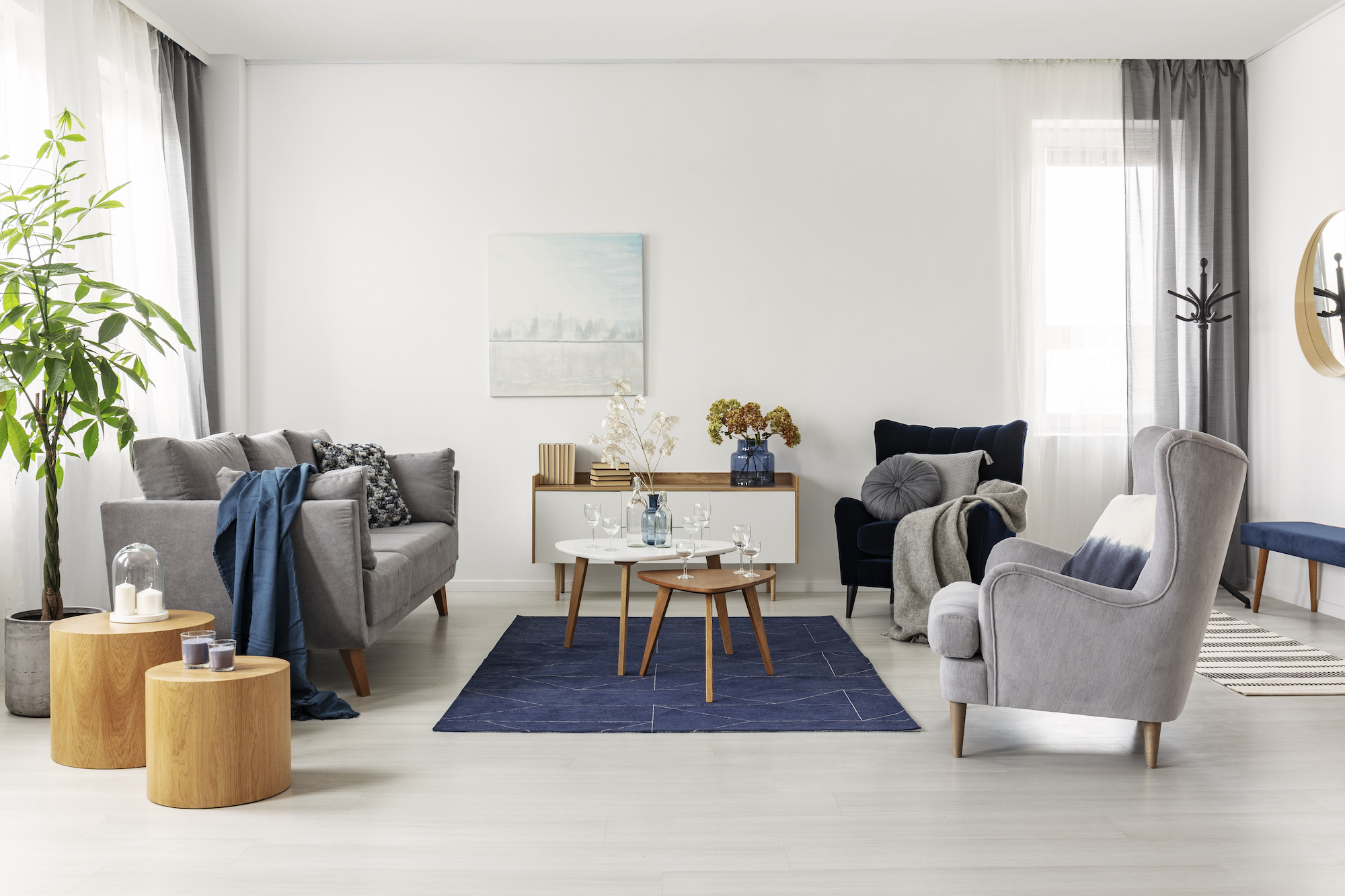 STAGING TIPS
PREPARE 
YOUR HOME
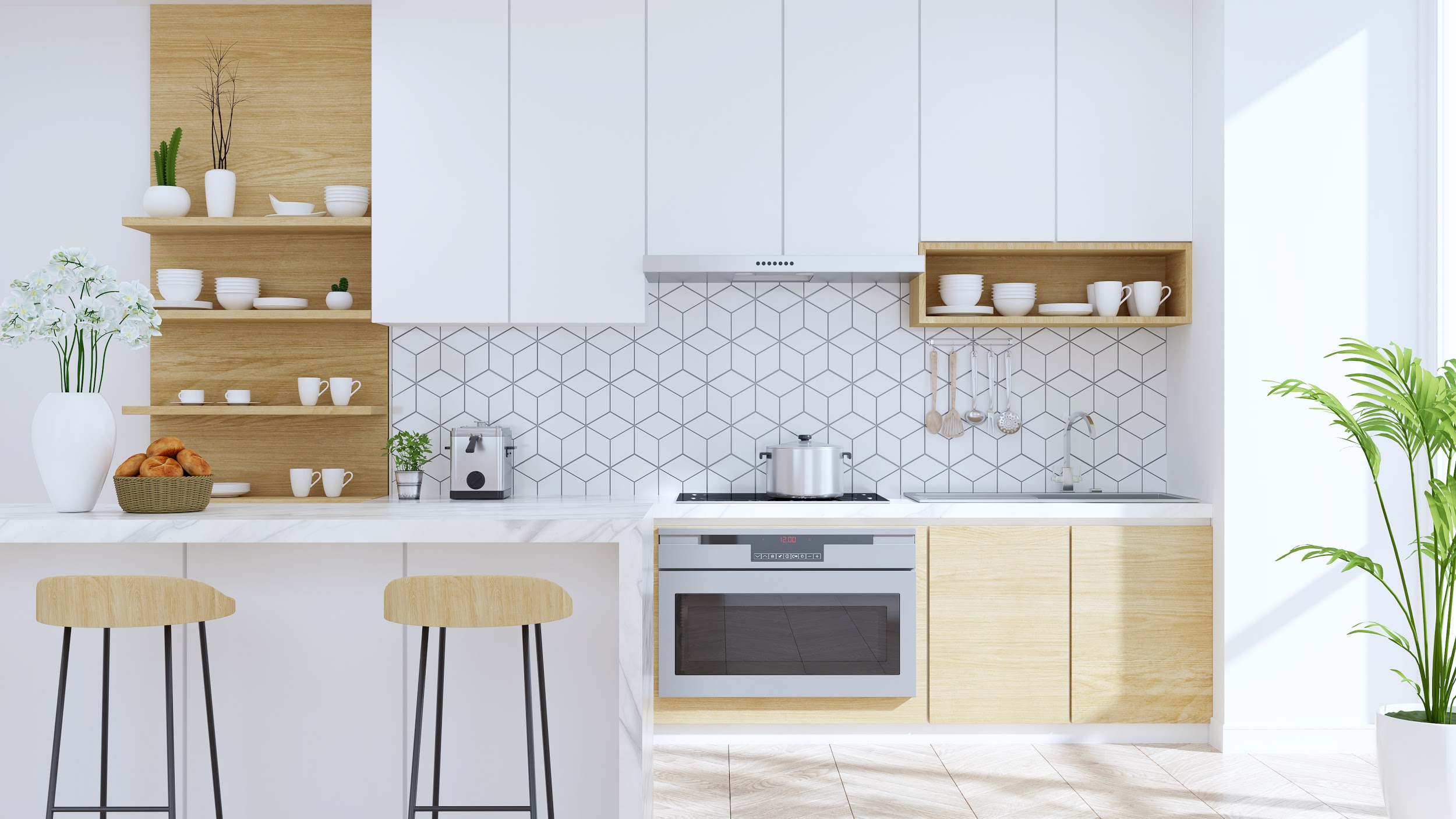 Declutter & depersonalize
Minimize furniture
Create a neutral space that buyers can envision themselves in.
Deep clean
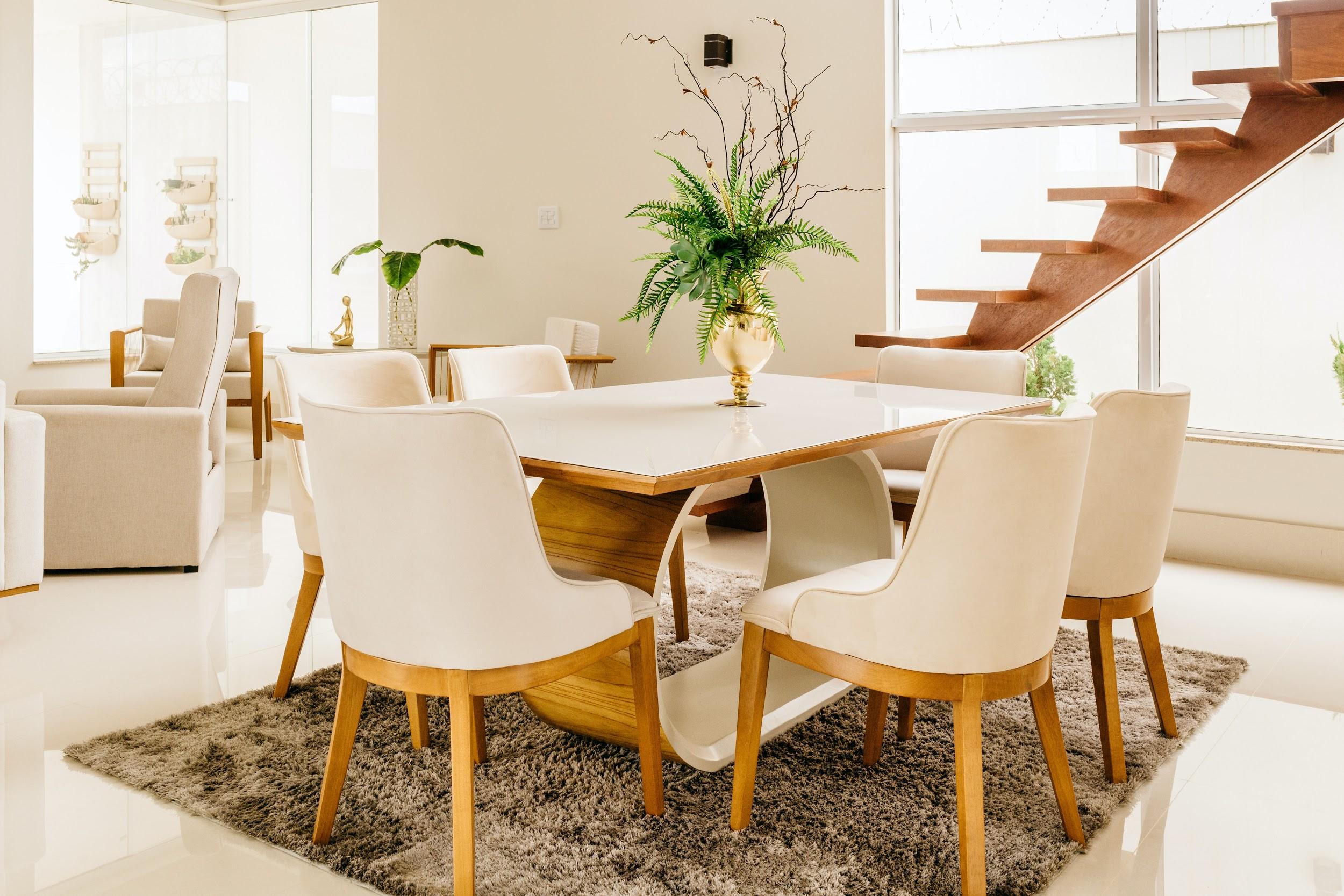 Use natural lighting
Eliminate odors
Have a fresh set of eyes review
your home
Creating a warm and inviting space makes a home more attractive to potential buyers.
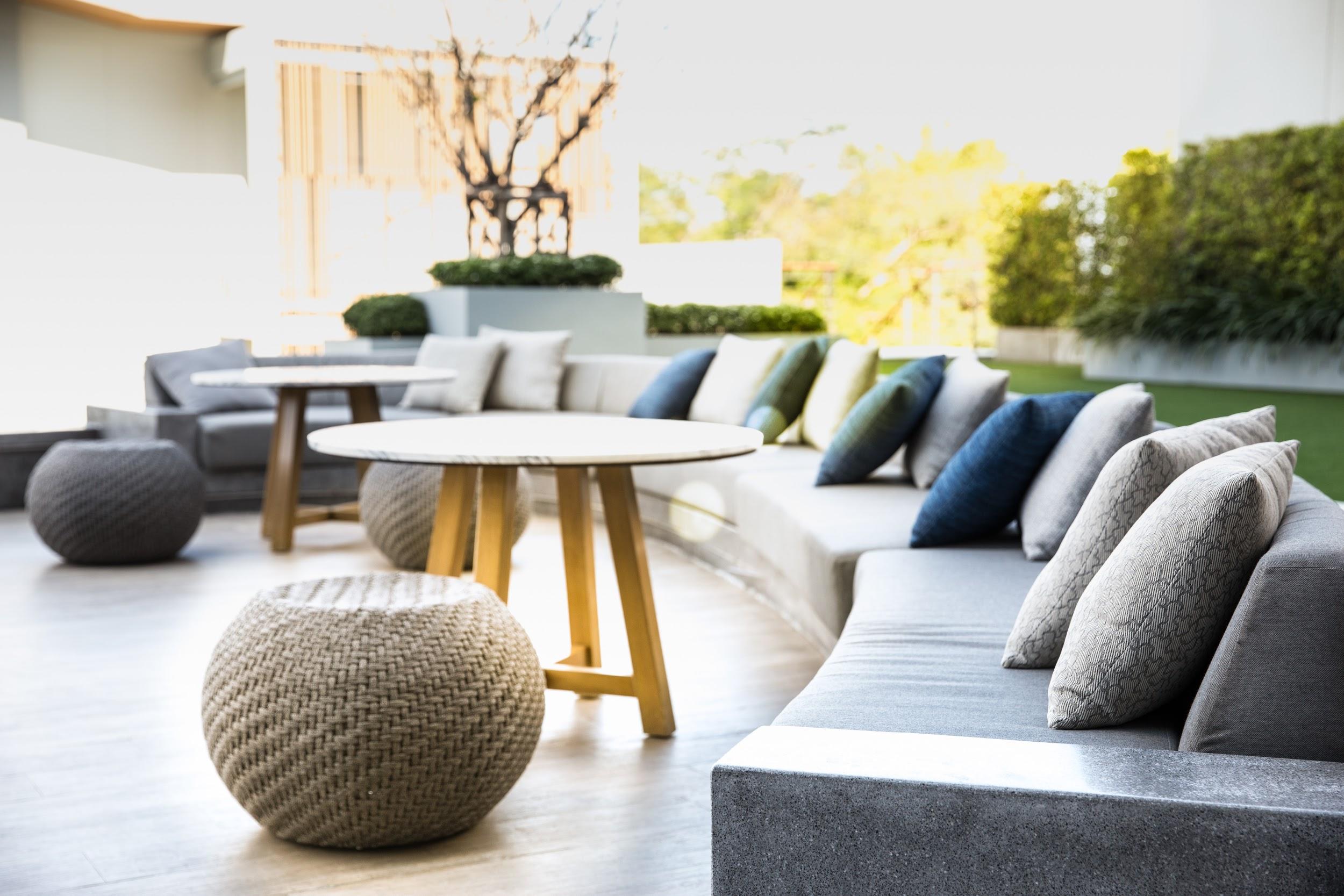 STAGING TIPS
CURB APPEAL
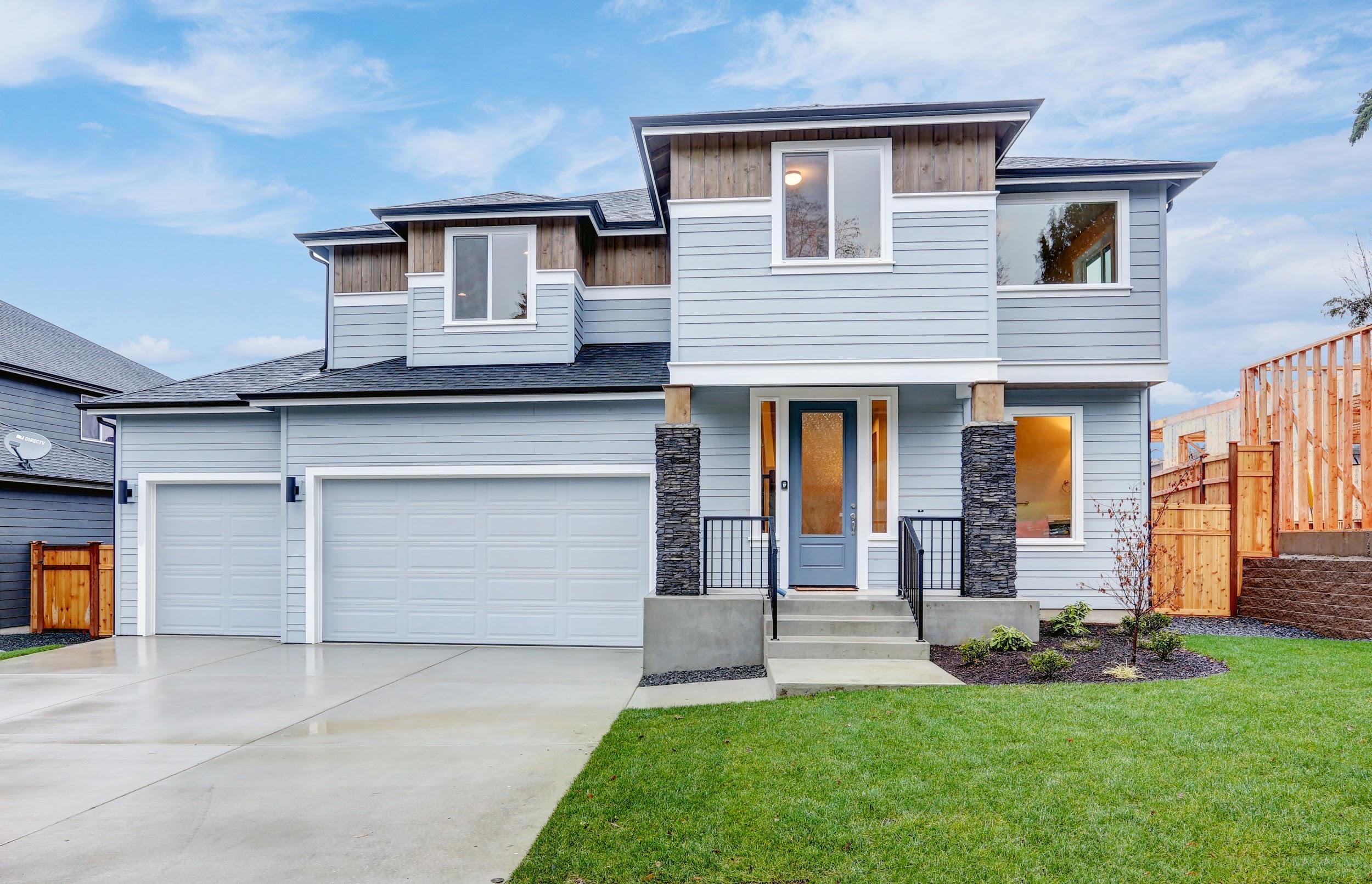 Pull out weeds
Pressure wash the sidewalks
Avoid overcrowding your front yard.
Use seasonal decor
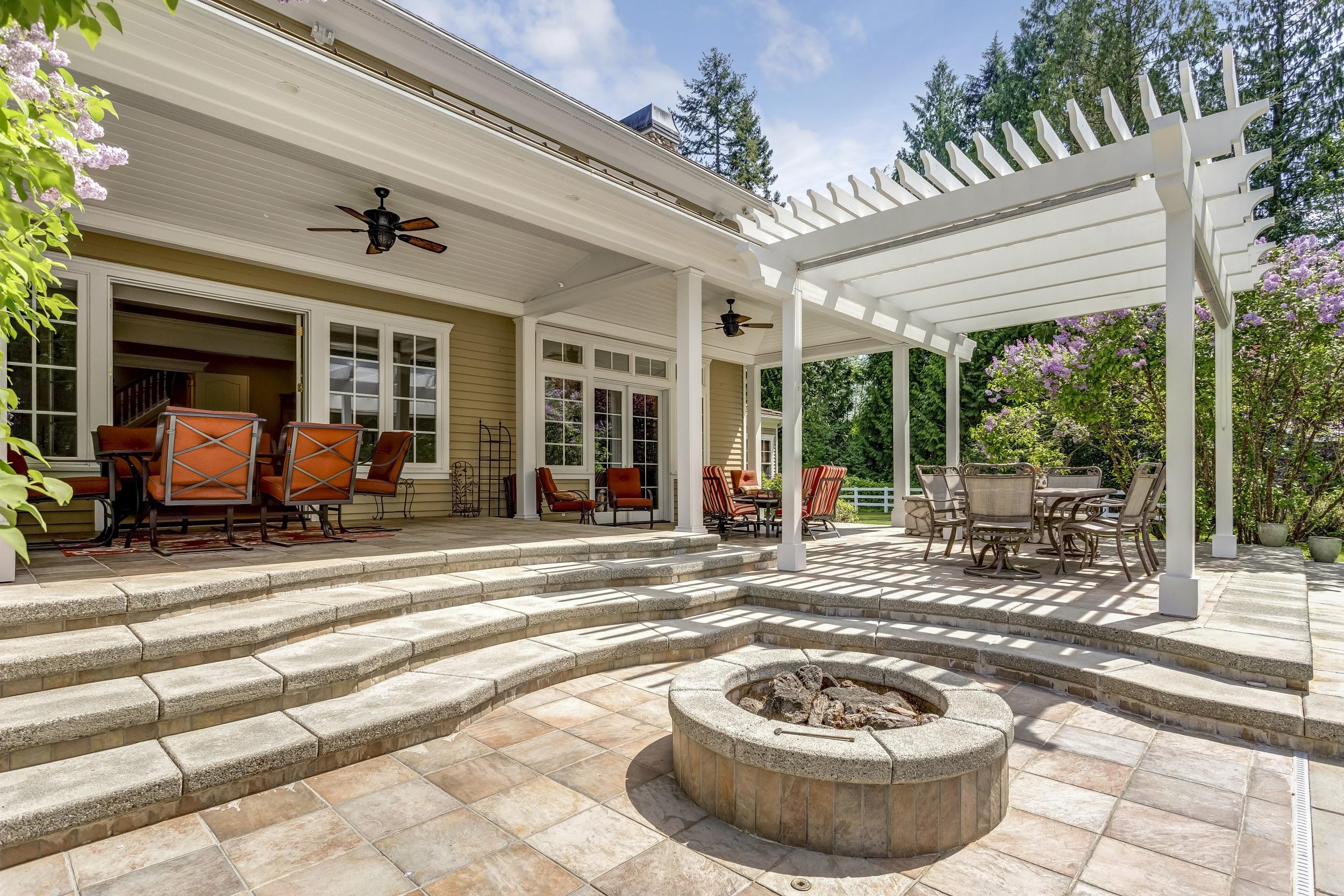 Clean or install new hardware
Fill cracks in the pavement
Decorate in a way that allows  the buyer to imagine themselves using the spaces.
Clean up and trim the lawn
Thank you
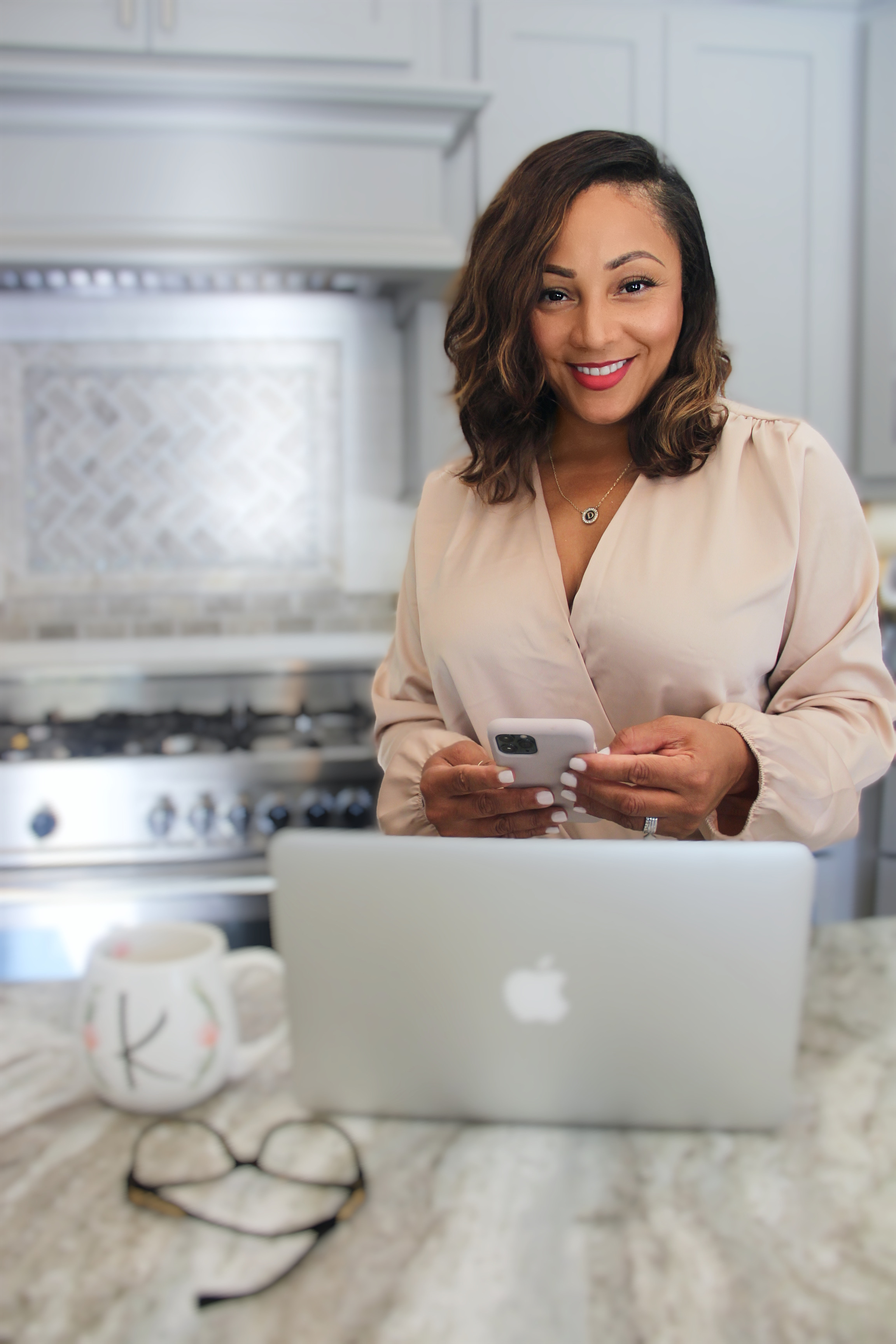 Kimberly Dixon Dudley
REAL ESTATE AGENT
5151 Katy Freeway #210   |     713-357-1616|      kim@klptx.com
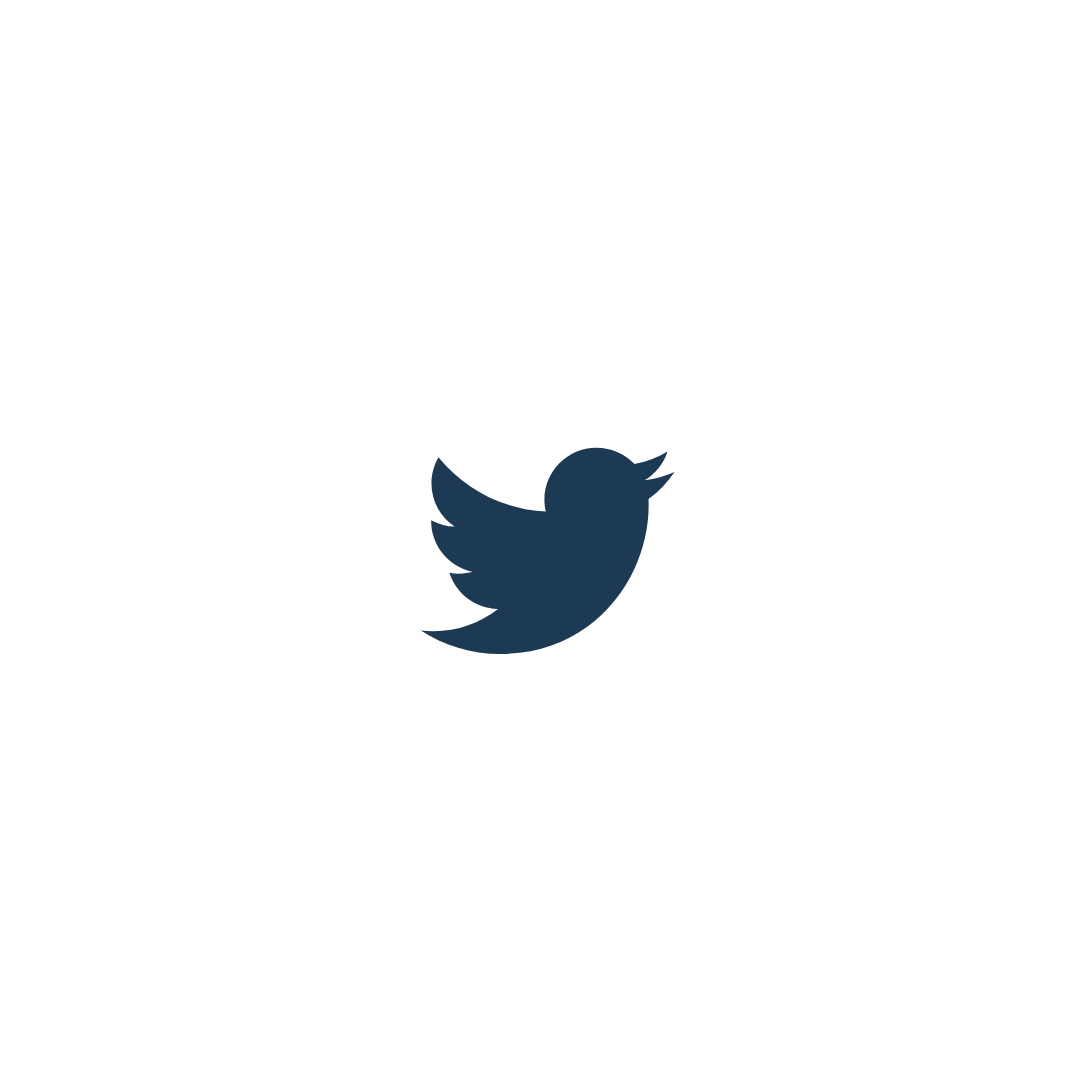 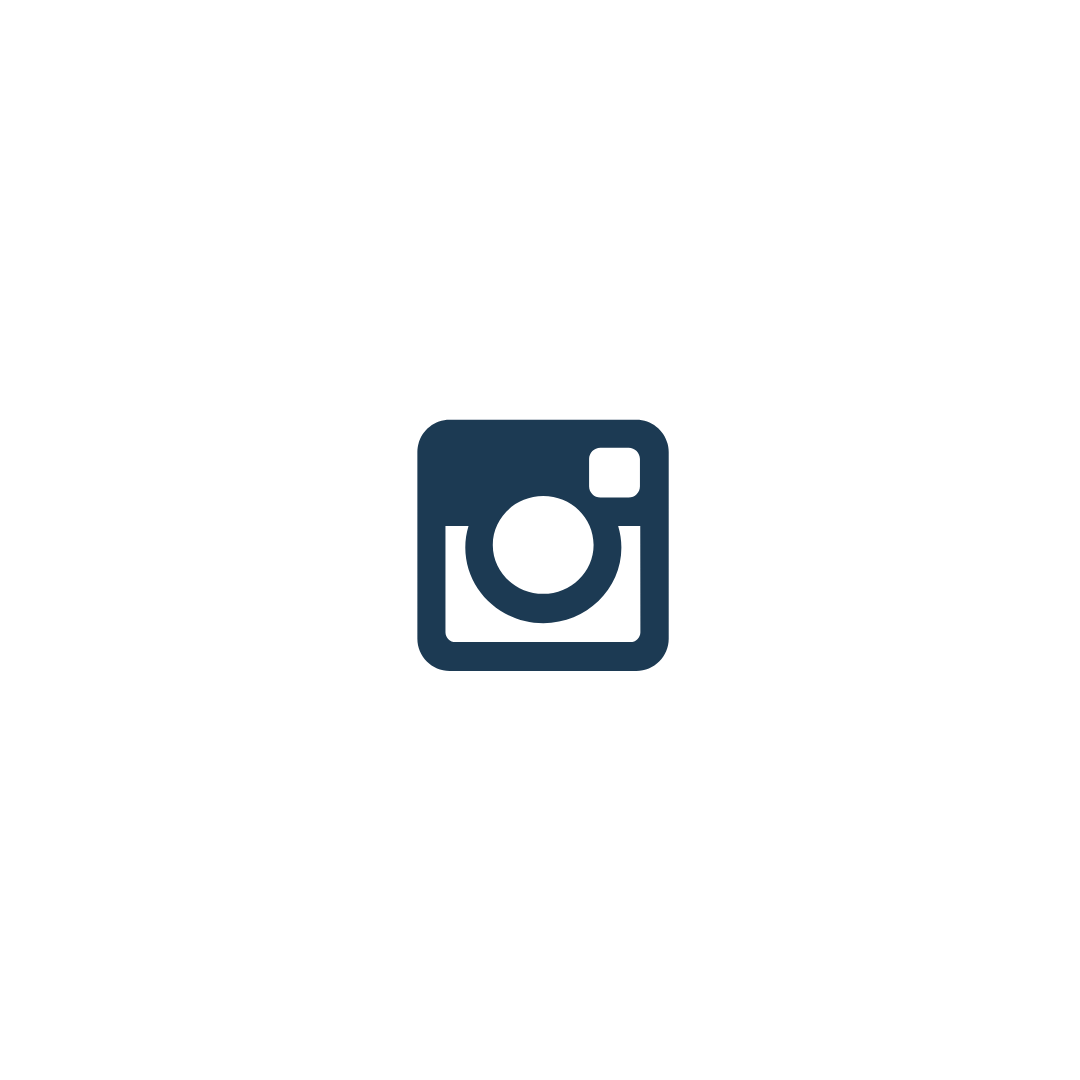 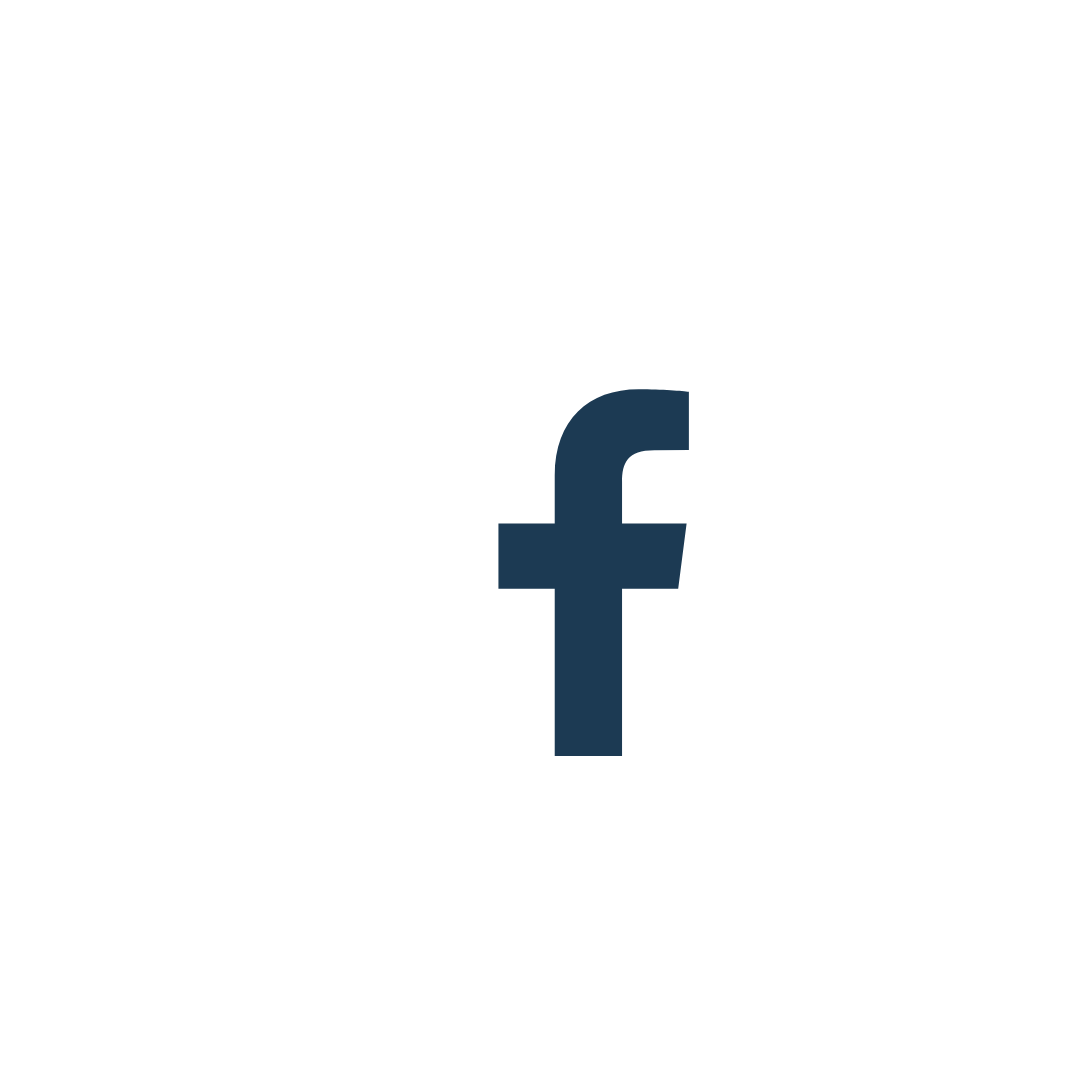